Cyber Security Technician
Level 3


Week 1
Introduction
Week 1
Intro
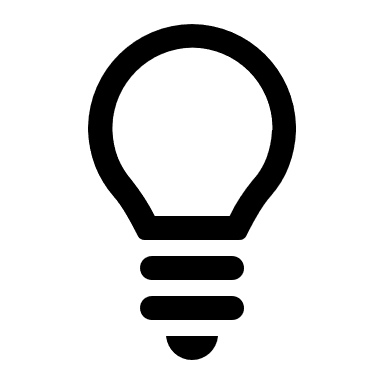 Monday
01
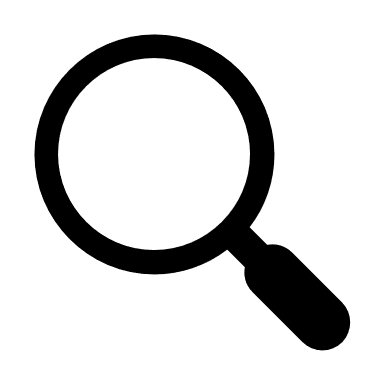 02
Wednesday
03
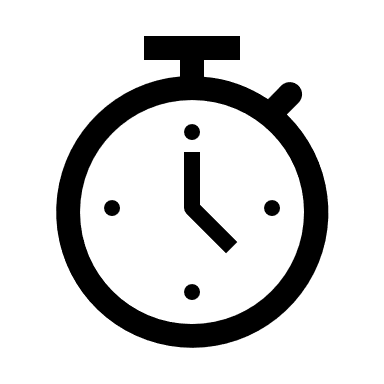 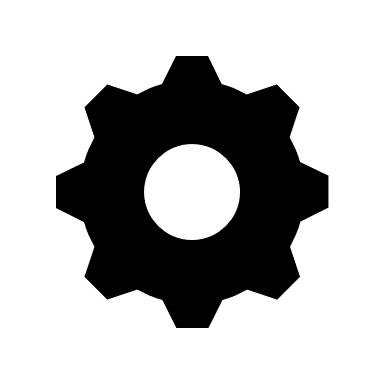 04
Tuesday
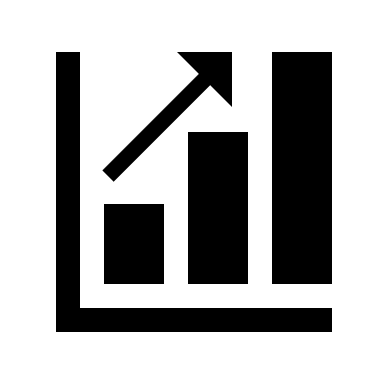 05
06
Thursday
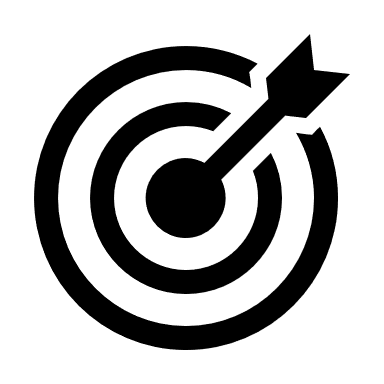 Friday
Syllabus – Week 1
Monday
What is Cyber Security, History of Cyber Security, Role of Cyber Security
Managing Cyber Security, Implementing Cyber Security
Tuesday
Cyber Security Principles, Cyber Security Terminology
Access Control, Identity Access Management
Wednesday
Internet & Cyber Security Evolution, Threat Landscape, 
Threat Actors, Threats / Attacks, Targets
Thursday
Legislation & Regulation
Friday
Legislation & Regulation Continued…
Security Policies, Data Ethics
Test
Cyber Security
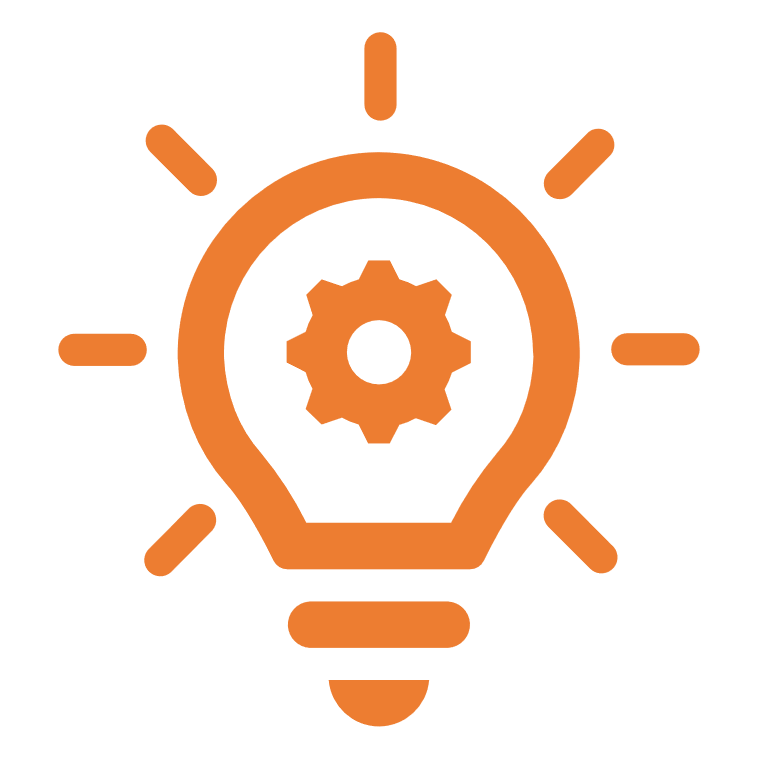 What is cyber security?

Take 5 minutes 

What does “Cyber Security” mean to you?

Prepare for a  group discussion
[Speaker Notes: Notes & Information:

This group activity will enable us to understand the knowledge at the start of the course.]
History of Cyber Security
Security
In the early days, security focussed largely on:

Policy Creation

Policy Compliance 

Policy Enforcement
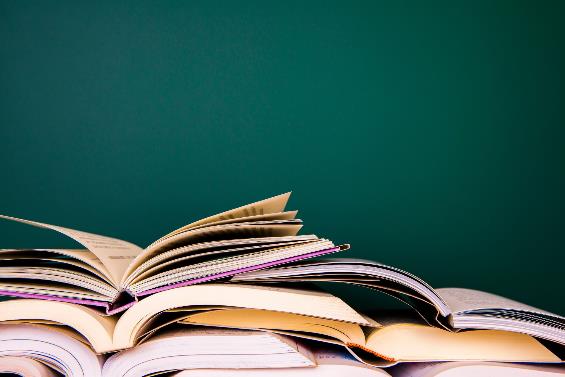 Security – Challenges / Issues
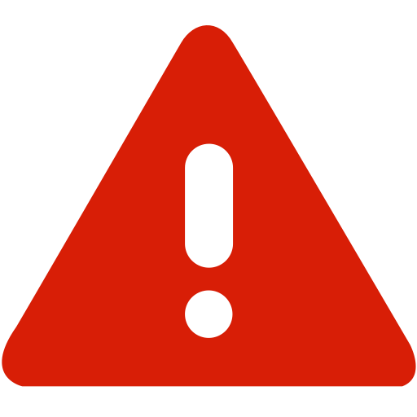 Focused mainly on governance

Doesn’t consider the needs of the business

Not proactively involved in business or IT change

Little visibility or concern with protection of organisational assets
IT Security
Focussed largely on:

Firewalls

Intrusion Detection / Protection

Internet Proxy Filtering
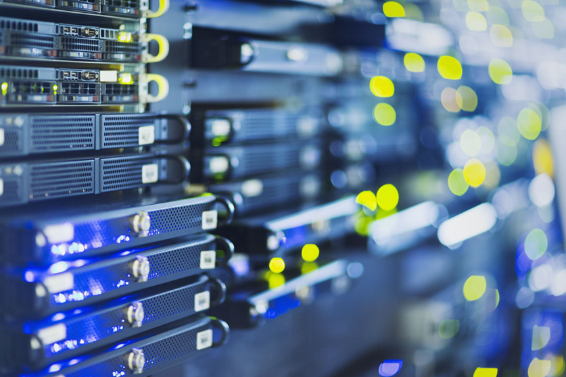 IT Security – Challenges / Issues
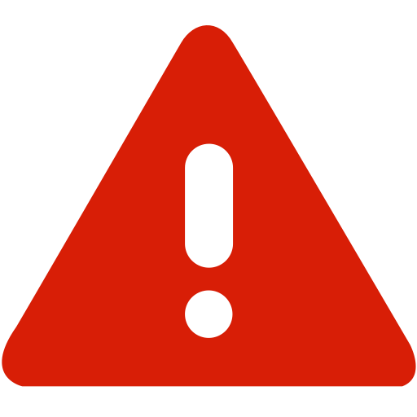 Focused mainly on the Technology

Doesn’t consider the needs of the business

Not proactively involved in business or IT change

Little visibility or concern with protection of organisational assets
Information Security
Focussed largely on:

Information / Data

Data Protection related legislation

Compliance & Audit
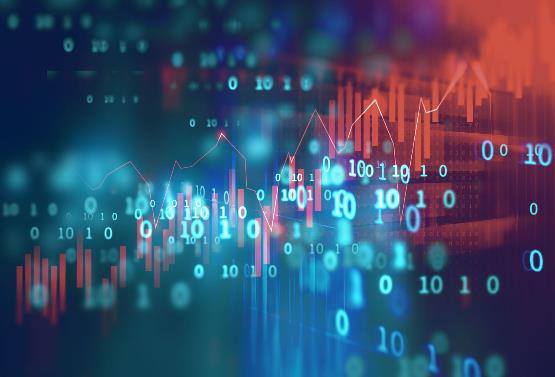 Information Security –Challenges & Issues
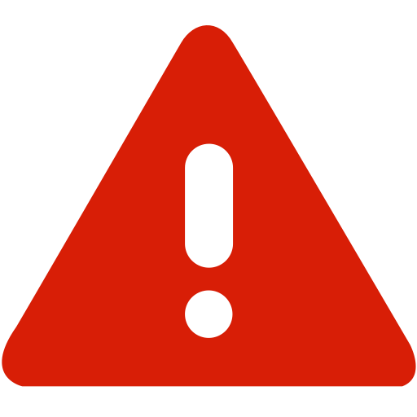 Focused mainly on Information Assets

Considers the needs of the business but within the scope of information only

Generally not proactively involved in IT change

Little visibility or concern with protection of organisational assets, outside of information
Cyber Security
Focusses on:

All aspects of Security, IT Security, Information Security 

Protection of critical organisational assets (Intellectual Property, Services, Personal Information etc.) 

Policies, People, Processes & Technology
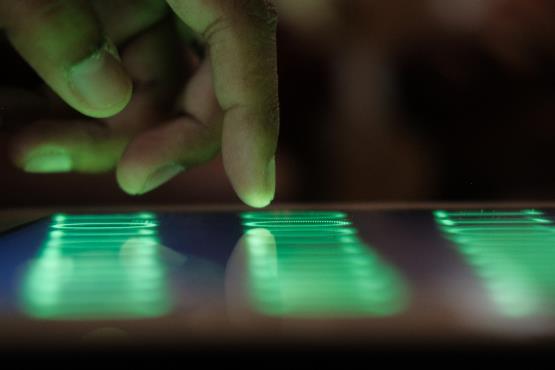 Cyber Security - Benefits
Originally focussed on internet facing services, but now considers security in relation to all aspects of the business

Proactively involved in business change 

Focuses on protecting what matters most to the business

Supports and enables the business
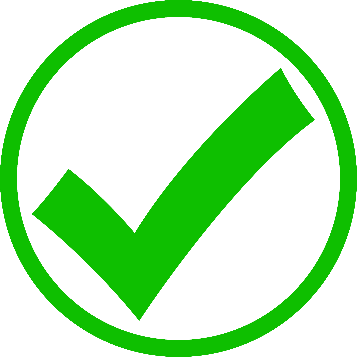 What is Cyber Security?
Cyber Security is practice of reducing the risk to individuals, organisations, governments and countries from cyber related attacks!

Cyber Security or “Good Cyber Hygiene” seeks to maintain and improve security controls in order to protect critical products, services and information.

Security controls include (but are not limited to) applying critical security patches to computers, building secure websites, implementing strong antivirus protection and following user best practice, for example being careful when opening emails from unknown users and not installing software from untrusted sources.
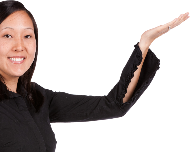 Role of a Cyber Security Professional
Cyber Security Professionals
People working in cybersecurity protect systems and networks from hackers and other threats and develop defenses against potential attacks

Creating a safe network, as well as developing a threat detection system and incident response is part and parcel of a cybersecurity professional's job

Cybersecurity careers tend to be very lucrative and offer excellent scope for progression and career development
Cyber Security Roles
How many Cyber Security Roles can you name?
Cyber Security Roles
Security Administrators

Security Engineer

Security Analyst

SOC Analyst (Tier 1-3)

Security Specialist

Security Risk Analyst

Security Architect
Ethical Hacker

Penetration Tester

Incident Responder

Incident Co-ordinator

Incident Investigator

Security Auditor

Security Consultant
IT Security Manager

Information Security Manager

Cyber Security Manager

Head of Cyber Security

CISO or CSO
Cyber Security Professionals
What departments / people do you think Cyber Security Professionals work with?
Who do Cyber Professionals work with?
HR
Service Desk
IT Ops & Support
Risk Team
CEO & Board Members
Information GovernanceTeam
Estates Team
Senior Managers
Middle Managers
Line Managers
Dev Team
IT Architects
Network Team
Marketing Team
Managing Cyber Security
Information Security Governance
Security Governance - Background
Security Governance… relates to how organisations control, direct and communicate their Cyber Security risk management activities

Security Governance is the means by which you control and direct your organisations approach to security

Just as security is the responsibility of everyone within an organisation, security decision making, happens at all levels

Security Governance is used by Senior Leadership to set out risks they are prepared for staff to take, and those they are not!
[Speaker Notes: Resources & Notes:

Ref: NCSC Security Governance  - https://www.ncsc.gov.uk/collection/risk-management-collection/governance-cyber-risk/security-governance-introduction]
Security Governance Objectives
At a minimum… Security Governance need to identify:

Security decisions that need to be made

People who will need to make them

Information required in order to make informed choices and decisions
[Speaker Notes: Resources & Notes:

Ref: NCSC Security Governance  - https://www.ncsc.gov.uk/collection/risk-management-collection/governance-cyber-risk/security-governance-introduction]
Establishing Security Governance
There is no “one size fits all” approach to security governance

It may be appropriate for organisations to take a more informal approach to Security Governance, but other may need to use a formalised security framework

Considerations to assist in ascertaining appropriate and proportionate Security Governance, include (but may not be limited to)…
Security Governance Considerations
Organisations Size & Complexity

What resources you have available to manage security governance

What your organisation does, and sector / industry it operates

External factors e.g. Contractual, Legislative, Regulatory
Security Governance Frameworks
Organisations use Security Governance Frameworks to help track and manage Security / Information Security

BSI - ISO/IEC 27001 ISMS (Information Security Management System)
NIST - Cyber Security Framework
UK GOV – SPF (Security Policy Framework)
CSA – Cloud Security Alliance STAR  - mapping multiple frameworks 
PCI DSS 3.2 – Payment Card Industry
Strategy
Business Strategy
What are the business strategy plans for the next 18 months…

New business lines / products

Business expansion i.e. new offices

Business growth i.e. national, international markets 

Mergers / takeovers
IT Strategy
What are the IT strategy plans for the next 18 months…

On premise infrastructure

Adoption of Cloud infrastructure i.e. datacentre decommissioning

Increased use of SaaS (Software as a Service) i.e. Microsoft O365
Security Strategy
What are the Security strategy plans for the next 18 months…

Increased legislative / regulatory compliance requirements

Increased monitoring / filtering requirements

Security Awareness Campaigns

Adoption of security standards i.e. Cyber Essentials+, ISO27001, PCI
Other Business Factors
Business Culture
Understanding the organisations business culture is important

Culture heavily influences the way in which an organisation functions 

The organisation may encourage a very agile way of working, for example:
Ability for an employee to install and use any software they want
Option for an employee to use personally owned devices
Option for an employee to work from home
Security Policies
Security Policies should closely align and support the Business Culture

Security Policies should provide clear guidance to employees on what is, and isn’t acceptable practice within the organisation

Security Policies are extremely important in terms of Cyber Security as they provide the scope and boundaries which Cyber Security will be expected to educate, monitor, uphold and enforce
Cyber Security – Enabler? or Blocker?
Implementing Cyber Security controls and following various sources of “Good Practice” and “Good Cyber Hygiene” can easily result in stopping the business from doing something it needs to do!

It is therefore critical that Cyber Security controls are implemented in a way which supports and enables the business

A business will not accept controls which are seen to block the business from what it needs to do!
Implementing Cyber Security
Understanding the Business
Prior to implementing Cyber Security in any organisation, key aspects must be considered to ensure the level of protection is appropriate and proportionate

If we don’t consider the needs of the business there is high likelihood that security will be perceived as a “Blocker”
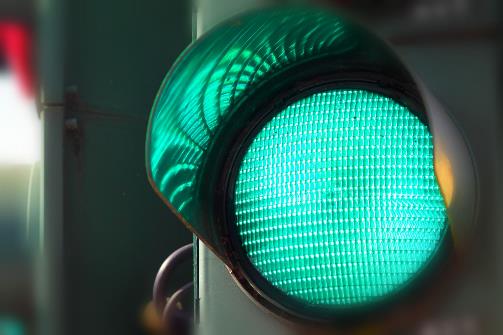 Understanding the Business
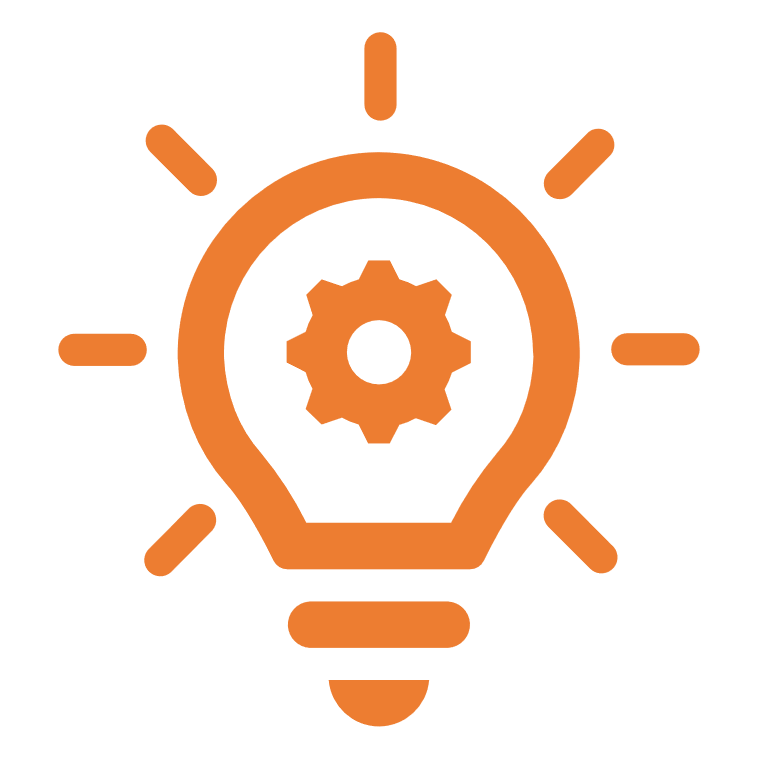 Scenario: You are working as a Cyber Security Technician for a large Insurance Company.

Take 30 minutes 

What Assets do you think they have, use, need?

What do you think are their most important Assets, which if compromised could impact the business?

What types of “Threats” would you worry about?
[Speaker Notes: Notes & Information:

This group activity will enable us to understand the knowledge at the start of the course.]
Business Critical Assets
Business Assets
Business Assets include…

People

Products and services

Processes

Premises

Information
Business Critical Assets
Things that a business considers to be most important are normally considered to be business critical assets

Business critical assets can vary significantly based upon an organisations size, complexity, sector, industry and geographic location among other factors

In order to ensure that an appropriate level of protection is provided in the correct areas we need to first understand what aspects of the business are most important
Business Critical Assets – Guess the Graphic?
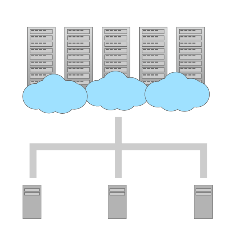 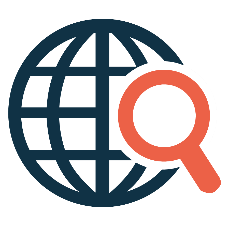 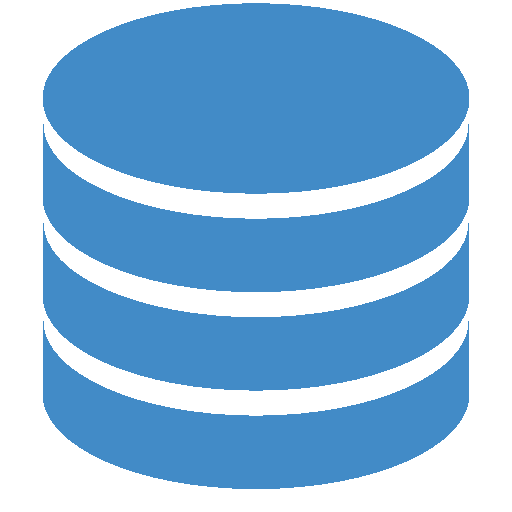 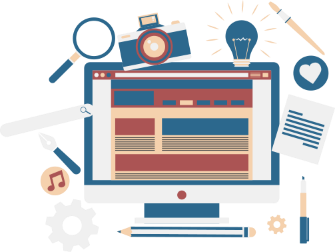 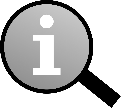 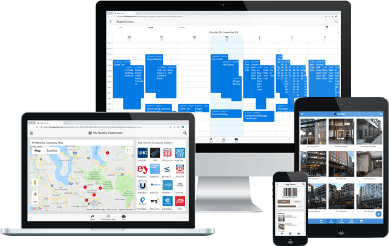 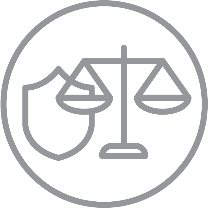 Business Critical Assets – can include…
Externally facing Websites

Internal / External Production Applications

Intellectual Property i.e. 
Product Design Patterns
Insurance Rating Tables
Pre-release Marketing Material

Commercially Sensitive Information i.e. pre-award bid information
Business Critical Assets – can include…
Employee Information i.e. Payroll Information

PII (Person Identifiable Information) i.e. Name, Address, Date of Birth, NI Number, IP Address etc.

Customer Information i.e. Orders, Purchasing / Account Information, Pricing etc. 

Third Party (Supply Chain) i.e. Business Relationship, Connectivity etc.
Network Infrastructure – can include…
Firewalls, Switches, Routers, Hubs

IDS / IPS (Intrusion Detection / Prevention Systems)

VPN (Virtual Private Networks)

Internet Proxy / Internet Filtering
Technical Infrastructure – can include…
PC’s, Servers, Laptops, Tablets, Smartphones

Wifi Network (Corporate / Guest Access)

Client & Server Operating Systems
MS Windows
Linux
Android
Apple IOS
Cloud Infrastructure – can include…
On-Premise, Cloud and/or Hybrid Cloud Infrastructure
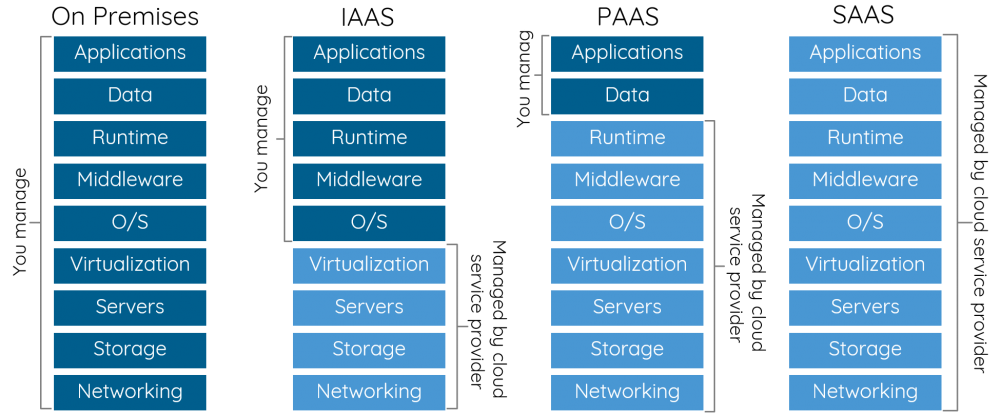 IOT Infrastructure – can include…
CCTV
Medical Devices
Environ. Mgmt. Systems
Multi-function Printers
IOT 
(Internet of Things)
Wearable Tech.
Physical Access Systems
Smart Lighting
Smart Fridges
Smart TVs
Asset Management
Good “Asset Management” is critical to Cyber Security

You cannot manage the security relating to something if you don’t know it exists!

Assets must be tracked throughout their entire lifecycle…
Asset Management
Asset Management Continued…
Asset Management Continued…
Organisational Assets
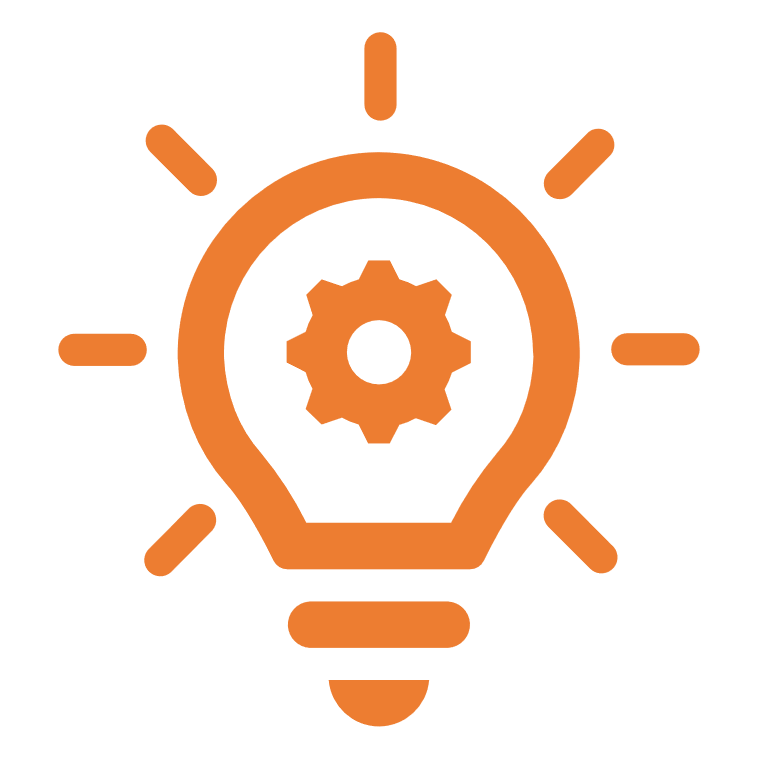 What are your organisations Assets?

What Assets do you have, use, need?

What are the most important Assets, which if compromised could impact the business?

What types of “Threats” would you worry about?
[Speaker Notes: Notes & Information:

This group activity will enable us to understand the knowledge at the start of the course.]
Introduction
Week 1
Intro
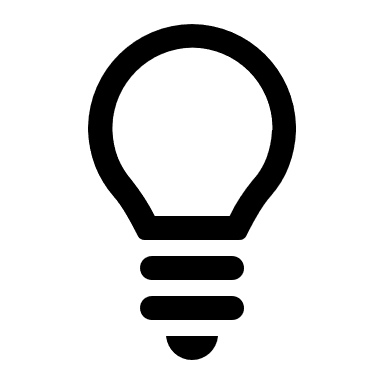 Monday
01
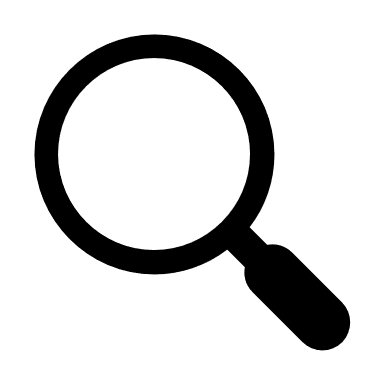 02
Wednesday
03
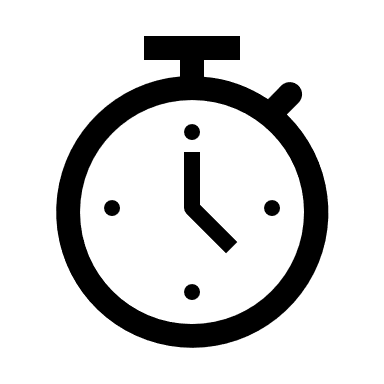 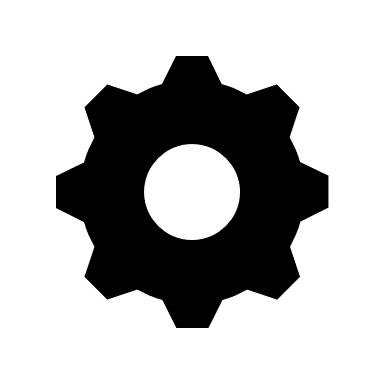 04
Tuesday
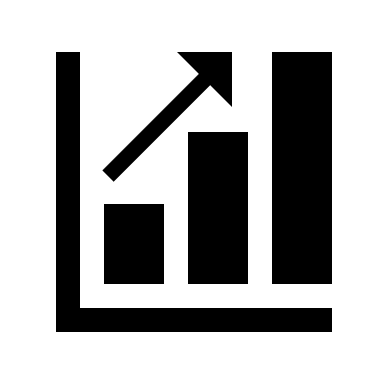 05
06
Thursday
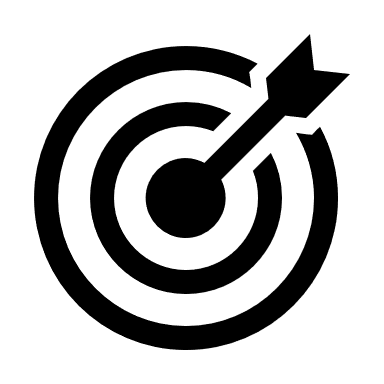 Friday
Recap Session (15 Mins)
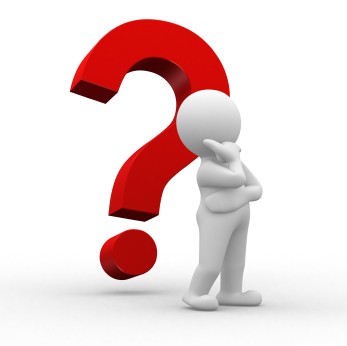 What is the role of a Cyber Security Professional?

What aspects need to be considered when implementing security well?

What do we mean by the term Assets?

What are the levels of Cloud services?

What are "Hybrid" Cloud services?

What IOT Devices can you name?
Syllabus – Week 1
Monday
What is Cyber Security, History of Cyber Security, Role of Cyber Security
Managing Cyber Security, Implementing Cyber Security
Tuesday
Cyber Security Principles, Cyber Security Terminology
Access Control, Identity Access Management
Wednesday
Internet & Cyber Security Evolution, Threat Landscape, 
Threat Actors, Threats / Attacks, Targets
Thursday
Legislation & Regulation
Friday
Legislation & Regulation Continued…
Security Policies, Data Ethics
Cyber Security Terminology
Cyber Security Principles
What is the CIA Triad?
CIA Principles
Confidentiality         Integrity               Availability
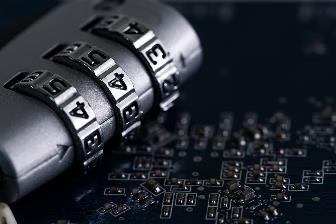 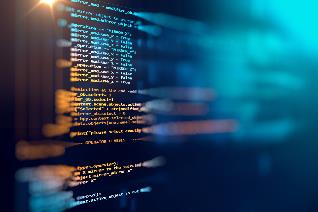 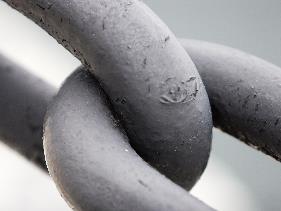 Ensuring that information is readily available and accessible for authorized parties with a legitimate need
Ensuring the consistency, accuracy, completeness and general trustworthiness of data is maintained, “In Transit” and “At Rest”, and throughout its lifecycle
Ensuring that the sensitive information is protected from unauthorized access
CIA Principles
Confidentiality, Integrity and Availability 

Could also be considered as…

“Ensuring that authorised individuals have access to accurate information in a timely manner”
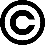 [Speaker Notes: Phrase “Ensuring that authorised individuals have access to accurate information in a timely manner” – Copyright Martin Webley – introduce thinking in relation to legislative “control”.]
Confidentiality
Threats
Capturing network traffic
Unauthorized access to network
Password dump stealing
Dumpster diving
Social engineering
Port scanning
Eavesdropping
Countermeasures
Encryption
VPN
Authentication to systems
Access control
Network traffic padding
Data classification
End-user training
Anything that needs to be  protected

Safeguard against unauthorized  access, notice, use

Protecting data at each stage  (Collection, In-Transit, Processing & Storage)

Also known as: “secrecy” or “privacy”
Integrity
Threats
Malicious Code i.e. Virus
Logic bombs
Errors
Malicious modifications
Intentional replacement
System back door
Countermeasures
Activity logging
Access control
Authentication / permissions
Hashing
Encryption
IDS / IPS
Enforces Accuracy
Provides Assurance
Prevent unauthorized modifications
Prevent unauthorized modifications  by authorized users
Maintain internal and external  consistency of objects
Availability
Threats
Device failure
Software error
Natural calamity
Power
Human error / Oversight
Denial of Service (DOS / DDOS)
Countermeasures
RAID
Redundant systems
Clustering
Access control
BCP/DR
Fault tolerance
Battery Backup (UPS)
GEO-IP Filtering / DDOS Protection
Provision of un-interrupted and timely access to authorized subjects

Offers high level of assurance that  data shall be available to authorized  subjects

It includes
Usability
Accessibility
Timeliness
Cyber Security Terms
Identity
The fact of being who or what a person or thing is

Most commonly a user account

Identity must be unique
Credentials
Combination of unique information

At a minimum includes:
Username
Password
Passwords – Activity Part 1
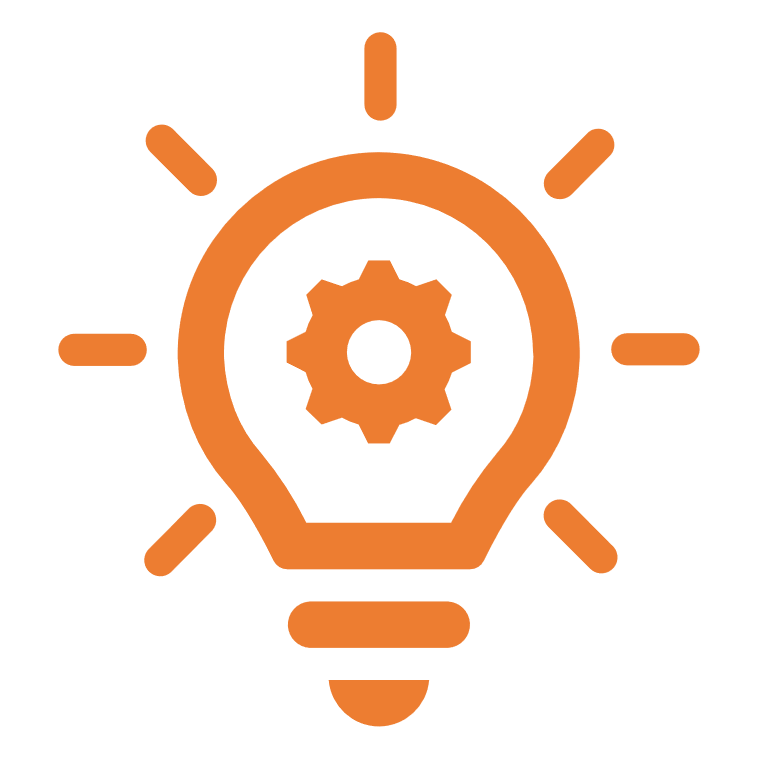 Password Strength?

Take 15 minutes 

Research what makes a strong password? 

Think of a strong password?

Check your password at:
https://password.kaspersky.com/
[Speaker Notes: Resources & Notes:

Password Checkers:
https://www.passwordmonster.com/
https://password.kaspersky.com/
https://www.security.org/how-secure-is-my-password/]
Passwords – Activity Part 2
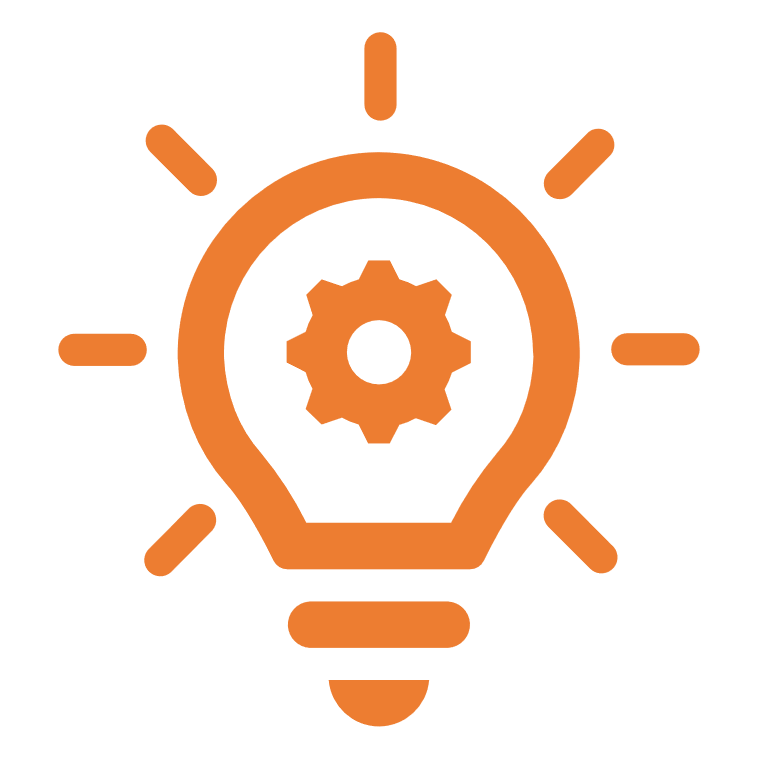 What are the problems with passwords?

Take another 15 minutes

The number of systems we access are increasing exponentially!

Think about how we might be able to stay secure, without remembering long and complex passwords?
[Speaker Notes: Notes & Information:

This group activity will enable us to understand the knowledge at the start of the course.]
Authentication
Process or action of proving or showing something to be true, genuine, or valid

Process of determining whether someone or something is in fact who or what it declares itself to be

Process of recognising someone’s identity

Authentication process can be described in two distinct phases
Identification
Actual authentication
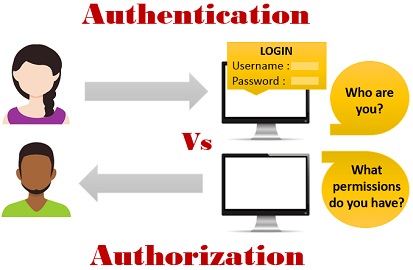 Authentication and Authorisation
These two parts of access control can be summarized as follows:

Authentication: 
Are you who you say you are?

Authorization: 
Are you allowed to do that?
Authorisation
The action of authorizing

The function of specifying access rights/privileges

Resources can include systems, servers, computers, folders and files
Accountability
Accountability means that people will be held responsible for their actions and for how they perform their duties

Accountability involves having control and verification systems in place, and, if necessary, the ability to reprimand,  arrest, prosecute and convict offenders for illegal, or corrupt behaviour

All personnel must be held accountable
In summary… AAA
AAA stands for Authentication, Authorization and Accounting

Authentication is used to verify the identity of a person

Authorization is used to verify the persons has the correct permissions to access something

Accounting involves recording the persons access, by logging their activities
Access Control
Access control is a fundamental component of data security that defines who's allowed to access and use company information and resources. 

Through authentication and authorization, access control policies make sure users are who they say they are and that they have appropriate access to company data.
Authenticity
What do we mean by Authenticity? 

Authenticity is assurance that a message, transaction, or other exchange of information is from the source it claims to be from. Authenticity involves proof of identity.

We can verify authenticity through authentication. The process of authentication usually involves more than one “proof” of identity
Non-repudiation
Repudiation means to refuse to acknowledge a fact 

Non-repudiation is the assurance that someone cannot deny something

Typically, non-repudiation refers to:
The ability to ensure that a party to a contract or a communication cannot deny the authenticity of their signature on a document
Or, the sending of a message that they originated
Reliability
Reliability is an attribute of any computer-related component (software, or hardware, or a network, for example) that consistently performs according to its specifications 

It has long been considered one of three related attributes that must be considered when making, buying, or using a computer product or component
Threat
A cyber or cybersecurity threat… 

Is a malicious act conducted by a “Threat Actor” that seeks to damage data, steal data, or disrupt digital life in general
Vulnerability
A vulnerability is a weakness in an IT system that can be exploited by an attacker to deliver a successful attack.

They can occur through flaws, features or user error, and attackers will look to exploit any of them, often combining one or more, to achieve their end goal.
[Speaker Notes: Resources & Notes:

Ref: NCSC

Link: https://www.ncsc.gov.uk/information/understanding-vulnerabilities]
Vulnerability - Flaw
A flaw is unintended functionality. This may either be a result of poor design or through mistakes made during implementation. 

Flaws may go undetected for a significant period of time. 

Common attacks we see today exploit these types of vulnerabilities. 

Between 2014 and 2015, nearly 8,000 unique and verified software vulnerabilities were disclosed in the US National Vulnerability Database (NVD).
[Speaker Notes: Resources & Notes:

Ref: NCSC

Link: https://www.ncsc.gov.uk/information/understanding-vulnerabilities]
Vulnerability – Zero Day Vulnerabilities
Zero-days are frequently used in bespoke attacks by the more capable and resourced attackers. 

Once the zero-days become publicly known, reusable attacks are developed and they quickly become a commodity capability. 

This poses a risk to any computer or system that has not had the relevant patch applied or updated its antivirus software.
[Speaker Notes: Resources & Notes:

Ref: NCSC

Link: https://www.ncsc.gov.uk/information/understanding-vulnerabilities]
Vulnerability – Feature
A feature is intended functionality which can be misused by an attacker to breach a system 

Features may improve the user’s experience, help diagnose problems or improve management, but they can also be exploited by an attacker

When Microsoft introduced macros into their Office suite in the late 1990s, macros soon became the vulnerability of choice with the Melissa worm in 1999 being a prime example
[Speaker Notes: Resources & Notes:

Ref: NCSC

Link: https://www.ncsc.gov.uk/information/understanding-vulnerabilities]
Vulnerability – User Error
A computer or system that has been carefully designed and implemented can minimise the vulnerabilities of exposure to the Internet. 

Unfortunately, such efforts can be easily undone (for example by an inexperienced system administrator who enables vulnerable features, fails to fix a known flaw, or leaves default passwords unchanged).

More generally, users can be a significant source of vulnerabilities. They make mistakes, such as choosing a common or easily guessed password, or leave their laptop or mobile phone unattended.
[Speaker Notes: Resources & Notes:

Ref: NCSC

Link: https://www.ncsc.gov.uk/information/understanding-vulnerabilities]
Risk
Risk is the probability (or “Likelihood”) of an organization being affected by a given Threat, resulting in a negative consequence (or “Impact”)

Negative consequences (or “Impact”) can include loss of critical assets and sensitive information, or reputational harm as a result of a cyber attack or breach within an organization’s network

Typically, “Impact” is considered in terms of the Confidentiality, Integrity and/or Availability of an Asset being negatively affected
[Speaker Notes: Resources & Notes:

NCSC “The Fundamentals of Risk”

Link: https://www.ncsc.gov.uk/collection/risk-management-collection/essential-topics/fundamentals]
Risk Calculation
The significance of a Risk is generally calculated by the following equation:

Risk = Likelihood x Impact

Likelihood and Impact are assigned a number from 1 (being lowest) to 5 (being highest), prior to multiplying one with the other, giving you a maximum possible Risk Score of 25
[Speaker Notes: Resources & Notes:

NCSC “The Fundamentals of Risk”

Link: https://www.ncsc.gov.uk/collection/risk-management-collection/essential-topics/fundamentals]
Risk Matrix
Once the Risk score has been calculated, the resultant Risk Score is mapped onto a Risk Matrix in order to communicate with senior  stakeholders 

Stakeholders may include:
Asset Owner, Security Manager, IT Manager, Risk Manager,
Information Governance Manager, Chief Information Risk Owner (CISO), 
Finance Manager, Board Members, Partners
Risk Matrix - Qualitive
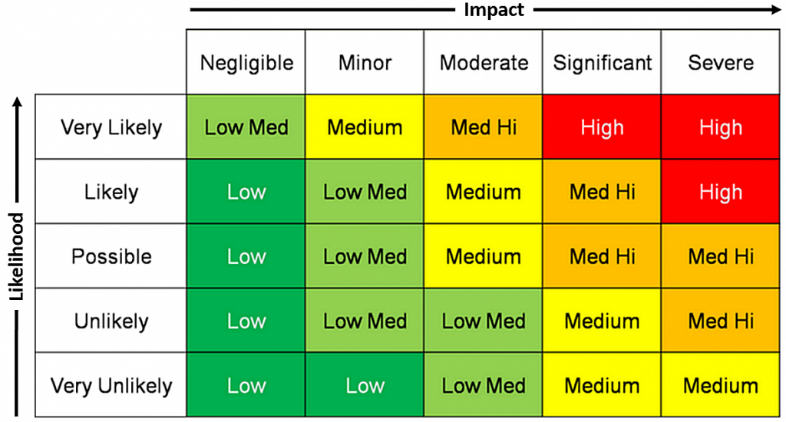 What do you notice?

Can you see any problems with this approach?
Risk Matrix - Quantitative
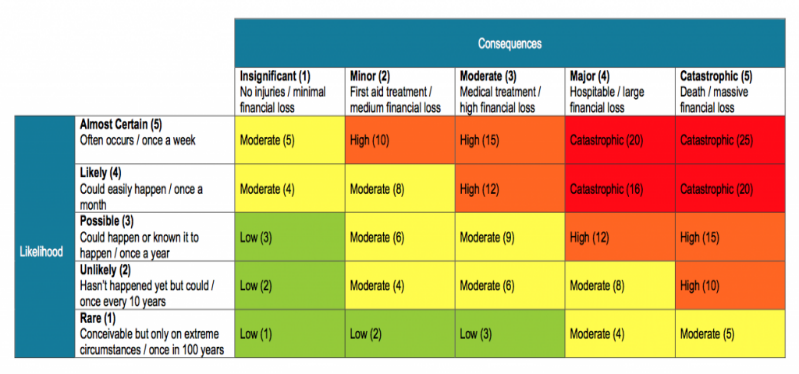 What do you notice?

Can you see any problems with this approach?
Risks and Hazards
The possibility of damage or harm, and the likelihood that damage or harm will be realized

A function of the likelihood of a given threat source exploiting a potential vulnerability, and the resulting impact of that adverse event on an organization

Hazards include physical and environmental hazards
Breaches
Moisture
Exposed cabling
Natural causes
Hazard
A hazard is any substance, phenomenon or situation, which has the potential to cause disruption or damage to people, their property, their services and their environment

Hazards can be:
Natural 
Biological 
Technological
Societal
Assurance
“Measure of confidence that the security features, practices, procedures, and architecture of an information system accurately mediates and enforces the security policy” 

– Ref: NIST
[Speaker Notes: Resources & Notes:

Ref: NIST – National Institute of Standards and Technology]
Access Control
Password Authentication
The most basic form of authentication

After a user enters his or her username, they need to type in a secret code to gain access to the network

To reduce this risk, users need to choose secure passwords with both letters and numbers, upper and lower case, special characters (such as $, %, or &), and no words found in the dictionary

Example:
j0hnW1c£@h! – john wick rich as hell!
[Speaker Notes: Anyone who uses the internet is familiar with passwords, the most basic form of authentication. After a user enters his or her username, they need to type in a secret code to gain access to the network. If each user keeps their password private, the theory goes, unauthorized access will be prevented. However, experience has shown that even secret passwords are vulnerable to hacking. Cybercriminals use programs that try thousands of potential passwords, gaining access when they guess the right one. 

To reduce this risk, users need to choose secure passwords with both letters and numbers, upper and lower case, special characters (such as $, %, or &), and no words found in the dictionary. It’s also important to use long passwords of at least eight characters; each additional character makes it harder for a program to crack. Short, simple passwords such as “password” (one of the most common) and “12345” are barely better than no password at all. The most secure systems only allow users to create secure passwords, but even the strongest passwords can be at risk for hacking. Security experts have therefore developed more sophisticated authentication techniques to remedy the flaws of password-based systems.]
Two-factor Authentication (2FA)
Passwords are historically bad, but are still in use!

Two-factor authentication builds on passwords to create a significantly more robust security solution

The principle of 2FA is that you have 2 out of the 3 following factors:

Something you have i.e. a mobile phone
Something you know i.e. a password
Or Something you are i.e. Fingerprint or Retina Scan (Biometrics) 

Ref (The hacker who got hacked)
[Speaker Notes: Two-factor authentication builds on passwords to create a significantly more robust security solution. It requires both a password and possession of a specific physical object to gain access to a network—something you know and something you have. ATMs were an early system to use two-factor authentication. To use an ATM, customers need to remember a “password”—their PIN—plus insert a debit card. Neither one is enough by itself. 

In computer security, 2FA follows the same principle. After entering their username and a password, users have to clear an additional hurdle to login: they need to input a one-time code from a particular physical device. The code may be sent to their cell phone via text message, or it may be generated using a mobile app. If a hacker guesses the password, they can’t proceed without the user’s cell phone; conversely, if they steal the mobile device, they still can’t get in without the password. 2FA is being implemented on an increasing number of banking, email, and social media websites. Whenever it’s an option, make sure to enable it for better security.]
Two Factor Authentication Example
Example, using a mobile phone for the “Something you have”…

 After entering their username and a password, users must clear an additional hurdle to login 

They need to input a one-time code from their registered mobile phone

2FA is being implemented on an increasing number of banking, email, and social media websites
Two-factor Authentication (2FA)
Trust?
No
Yes
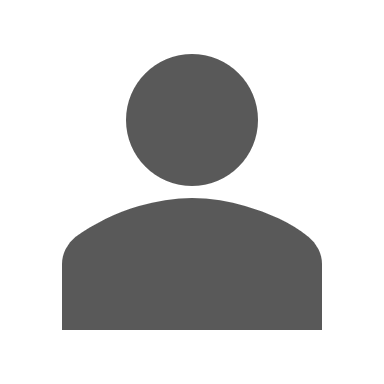 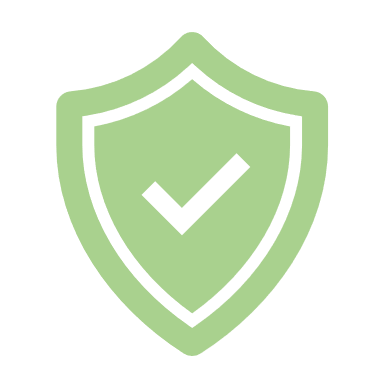 Username
Password
[Speaker Notes: Step 1 – Password
Step 2 – Proof
Step 3 - Access]
Token authentication
Token authentication requires users to obtain a computer-generated code (or token) before they're granted network entry

Token authentication is typically used in conjunction with password authentication for an added layer of security

This is what we refer to as two-factor authentication (2FA)
[Speaker Notes: Some companies prefer not to rely on cell phones for their additional layer of authentication protection. They have instead turned to token authentication systems. Token systems use a purpose-built physical device for the 2FA. This may be a dongle inserted into the computer’s USB port, or a smart card containing a radio frequency identification or near-field communication chip. If you have a token-based system, keep careful track of the dongles or smart cards to ensure they don’t fall into the wrong hands. When a team member’s employment ends, for example, they must relinquish their token. These systems are more expensive since they require purchasing new devices, but they can provide an extra measure of security.]
Token authentication
password
Client
Authorisation
server
token
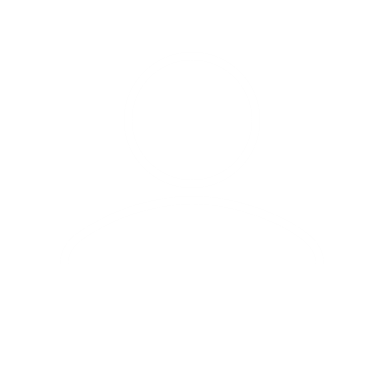 password
User
token
Resource
server
resource
[Speaker Notes: The Token-Based Authentication works as Follows:
The user enters his credentials (i.e. the username and password) into the client (here client means the browser or mobile devices, etc).
The client then sends these credentials (i.e. username and password) to the Authorization Server.
Then the Authorization Server authenticates the client credentials (i.e. username and password) and generates and returns an access token. This Access Token contains enough information to identify a user and also contains the token expiry time.
The client application then includes the Access Token in the Authorization header of the HTTP request to access the restricted resources from the Resource Server until the token is expired.]
Biometric Authentication
The cutting edge of computer authentication methods
Biometrics (meaning “measuring life”) rely on a user’s physical characteristics to identify them
Very secure as no two users have the same exact physical features
Have considerable downsides
They are expensive to install, requiring specialized equipment like fingerprint readers or eye scanners
They come with worrisome privacy concerns - users may balk at sharing their personal biometric data with a company or the government unless there is a good reason to do so
[Speaker Notes: Biometric systems are the cutting edge of computer authentication methods. Biometrics (meaning “measuring life”) rely on a user’s physical characteristics to identify them. The most widely available biometric systems use fingerprints, retinal or iris scans, voice recognition, and face detection (as in the latest iPhones). Since no two users have the same exact physical features, biometric authentication is extremely secure. It’s the only way to know precisely who is logging in to a system. It also has the advantage that users don’t have to bring a separate card, dongle, or cell phone, nor do they have to remember a password (though biometric authentication is more secure when paired with a password). 

Despite their security advantages, biometric systems also have considerable downsides. First, they are expensive to install, requiring specialized equipment like fingerprint readers or eye scanners. Second, they come with worrisome privacy concerns. Users may balk at sharing their personal biometric data with a company or the government unless there is a good reason to do so. Thus biometric authentication makes the most sense in environments requiring the highest level of security, such as intelligence and defense contractors.]
Biometric Authentication - Types
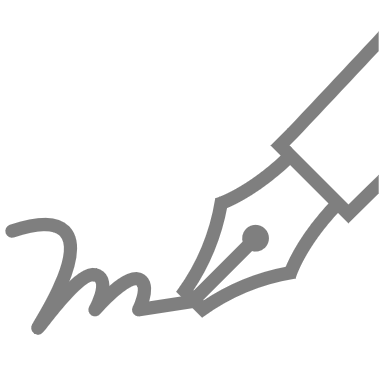 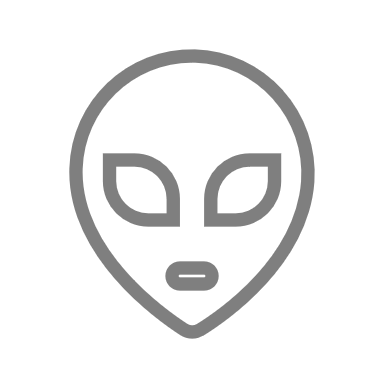 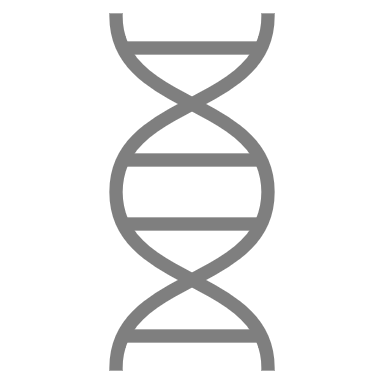 Signature Recognition
DNA Matching
Face Recognition
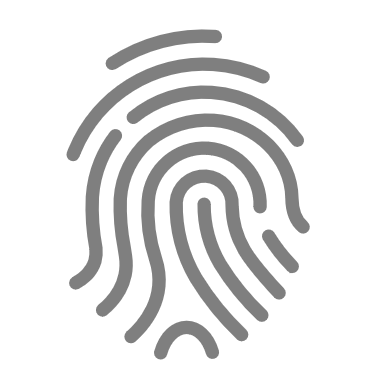 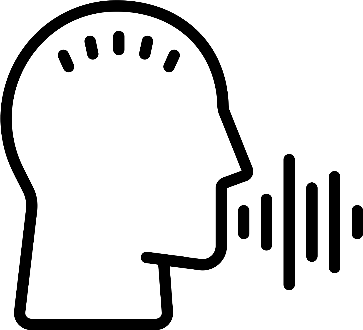 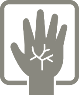 Fingerprint Recognition
Voice Recognition
Vein Pattern
 Recognition
[Speaker Notes: Types of Biometric Authentication

Signature
DNA
Face
Fingerprint
Voice
Vein]
Single Sign-on (SSO)
A useful feature to consider when deciding between device authentication methods
Enables a user to only enter their credentials once to gain access to multiple applications
Saves time and keeps users happy by avoiding repeatedly entering passwords
Can introduce security risks
an unauthorized user who gains access to one system can now penetrate others
[Speaker Notes: Single sign-on (SSO) is a useful feature to consider when deciding between device authentication methods. SSO enables a user to only enter their credentials once to gain access to multiple applications. Consider an employee who needs access to both email and cloud storage on separate websites. If the two sites are linked with SSO, the user will automatically have access to the cloud storage site after logging on to the email client. SSO saves time and keeps users happy by avoiding repeatedly entering passwords. Yet it can also introduce security risks; an unauthorized user who gains access to one system can now penetrate others. A related technology, single sign-off, logs users out of every application when they log out of a single one. This bolsters security by making certain that all open sessions are closed.]
Single Sign-on
User
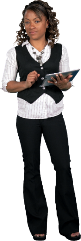 Single Sign-On
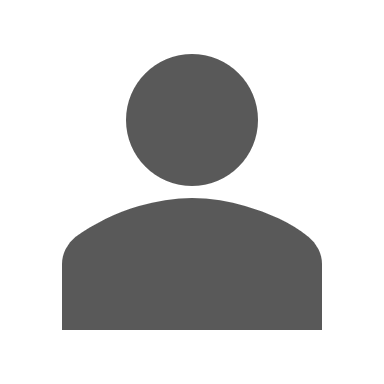 3
1
2
Username
Password
App 1
App 2
App 3
Access Control Systems
Discretionary Access Control (DAC)
DAC assigns access rights based on rules specified by users. Subjects can determine who has access to their objects. The DAC model takes advantage of using access control lists (ACLs) and capability tables.
Role Based Access Control (RBAC)
RBAC is used when system administrators need to assign rights based on organizational roles instead of individual user accounts. Addresses the principle of ‘least privilege’. This gives an individual only the access needed to do their job, since access is connected to their job.
Mandatory Access Control (MAC)
Three main types of access control systems:
Strictest of all levels of access control systems. Commonly used by the government. An hierarchical approach to control access to files/resources. Access to resource objects is controlled by the settings defined by a system administrator. It is not possible for users to change access control of a resource.
[Speaker Notes: DAC is a type of access control system that assigns access rights based on rules specified by users. The principle behind DAC is that subjects can determine who has access to their objects. The DAC model takes advantage of using access control lists (ACLs) and capability tables. 


RBAC, also known as a non-discretionary access control, is used when system administrators need to assign rights based on organizational roles instead of individual user accounts within an organization. It presents an opportunity for the organization to address the principle of ‘least privilege’. This gives an individual only the access needed to do their job, since access is connected to their job.

Considered the strictest of all levels of access control systems. The design and implementation of MAC is commonly used by the government. It uses a hierarchical approach to control access to files/resources. Under a MAC environment, access to resource objects is controlled by the settings defined by a system administrator. This means access to resource objects is controlled by the operating system based on what the system administrator configured in the settings. It is not possible for users to change access control of a resource.]
Identity Access Management
IAM?
Identity and access management (IAM) ensures that the right people and job roles in your organization (identities) can access the tools they need to do their jobs

Identity management and access systems enable your organization to manage employee apps without logging into each app as an administrator

Identity and access management systems enable your organization to manage a range of identities including people, software, and hardware like robotics and IoT devices
[Speaker Notes: Resources & Notes:

Ref: onelogin.com]
IAM Benefits - Security
Traditional security often has one point of failure - the password

If a user's password is breached - or worse yet, the email address for their password recoveries - your organization becomes vulnerable to attack

IAM services narrow the points of failure and backstops them with tools to catch mistakes when they're made
[Speaker Notes: Resources & Notes:

Ref: onelogin.com]
IAM Benefits - Productivity
Once you log on to your main IAM portal, your employee no longer has to worry about having the right password or right access level to perform their duties

Not only does every employee get access to the perfect suite of tools for their job, but their access can also be managed as a group or role instead of individually, reducing the workload on your IT professionals
[Speaker Notes: Resources & Notes:

Ref: onelogin.com]
IAM Functionality
IAM generally performs two tasks:

IAM confirms that the user, software, or hardware is who they say they are by authenticating their credentials against a database

Identity access management systems grant only the appropriate level of access. Instead of a username and password allowing access to an entire software suite, IAM allows more granular access to be assigned
[Speaker Notes: Resources & Notes:

Ref: onelogin.com]
IAM Authentication
[Speaker Notes: Resources & Notes:

Ref: onelogin.com]
IAM Core Functions
[Speaker Notes: Resources & Notes:

Ref: onelogin.com]
Federated Identity Management
FIM?
Federated identity management (FIM) is an arrangement between multiple enterprises or domains that enables their users to use the same identification data (digital identity) to access all their networks.

These partners are also known as trust domains. A trust domain can be an organization, a business unit, a smaller subsidiary of a larger organization, etc.
[Speaker Notes: Resources & Notes:

Ref: https://www.techtarget.com/searchsecurity/definition/federated-identity-management]
FIM – How does it work?
FIM is a system of single login, multiple access. For FIM to work effectively, all involved partners must have a sense of mutual trust

Each trust domain maintains its own identity management. However, all domains are interlinked through a third-party service that stores users' access credentials and provides the trust mechanism needed for FIM to work

This third service is known as the identity provider or identity broker
[Speaker Notes: Resources & Notes:

Ref: https://www.techtarget.com/searchsecurity/definition/federated-identity-management]
FIM – How does it work?
This provider brokers access control among multiple service providers. The FIM arrangement is made between two, or even more identity brokers across organizations.

FIM links users' identities across multiple security domains. When two domains are federated, users only need to authenticate themselves to one domain. 

That's because a second security domain and part of the FIM system trusts that the user's home domain authenticated the user and enables them to have unfettered access.
FIM Systems
Examples of FIM systems include:
OpenID 

Open Authorization

Shibboleth, which is based on the Organization for the Advancement of Structured Information Standards' Security Assertion Markup Language (SAML)

Note: Organizations that implement SSO do not necessarily use FIM. However, FIM relies heavily on SSO technologies to authenticate users across domains.
FIM Process
[Speaker Notes: Resources & Notes:

Ref: Microsoft]
FIM – Common Uses
New users added to the system after a merger or acquisition;
External vendors or distributors that require access to the organization's resources;
Users from commercial identity providers;
Users with credentials from a public organization;
Citizens using credentials from a national identity provider; and
Access to social websites, like Gmail, Facebook, Google, etc
Introduction
Week 1
Intro
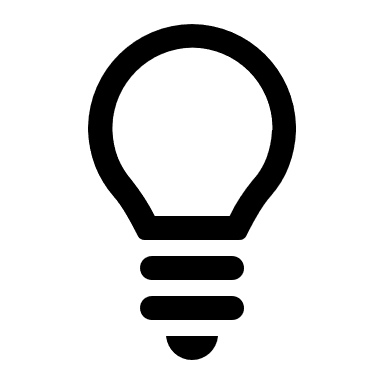 Monday
01
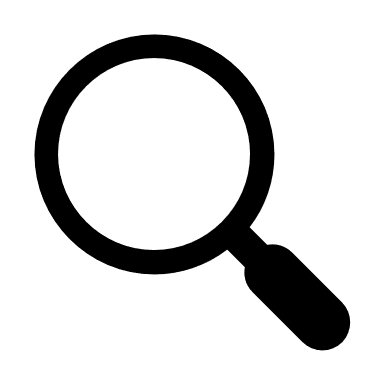 02
Wednesday
03
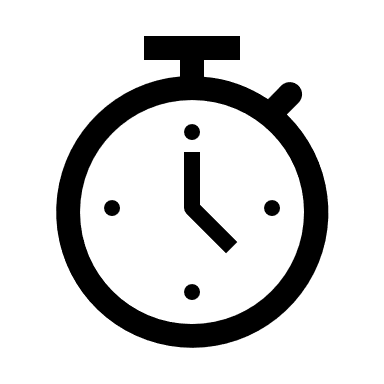 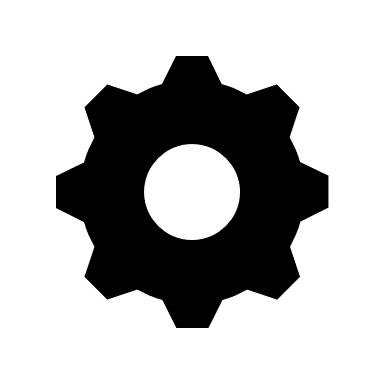 04
Tuesday
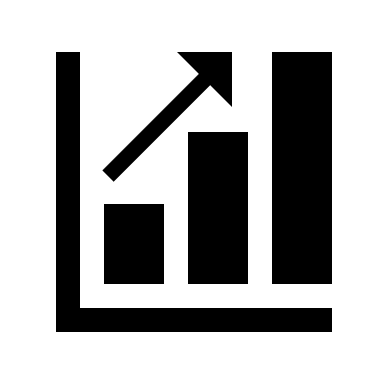 05
06
Thursday
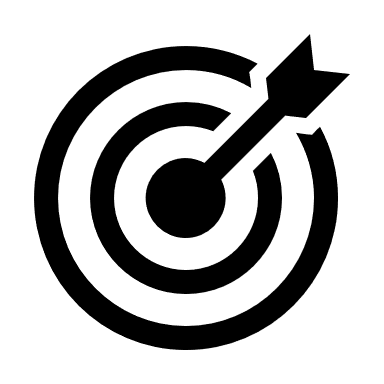 Friday
Recap Session (15 Mins)
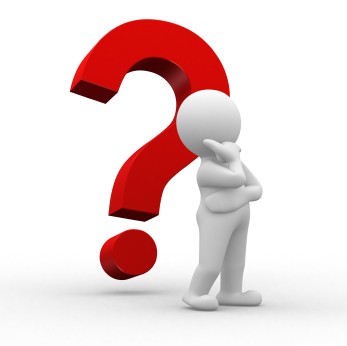 What security principles are covered by CIA?

What are the principles of 2FA?

What two aspects (L x I) are considered when calculating Risk?

What are the three main types of Access Control System(DAC / RBAC / MAC), and       how do they work?

What do we mean by the term Threat, and  Vulnerability?
[Speaker Notes: Something you know
Something you have
Something you are]
Syllabus – Week 1
Monday
What is Cyber Security, History of Cyber Security, Role of Cyber Security
Managing Cyber Security, Implementing Cyber Security
Tuesday
Cyber Security Principles, Cyber Security Terminology
Access Control, Identity Access Management
Wednesday
Internet & Cyber Security Evolution, Threat Landscape, 
Threat Actors, Threats / Attacks, Targets
Thursday
Legislation & Regulation
Friday
Legislation & Regulation Continued…
Security Policies, Data Ethics
Internet & Cyber Security Evolution
Evolution of the Internet
Evolution of the Internet
Evolution of the Internet
[Speaker Notes: Resources & Notes:

Reference  - Spencer Trask Institute]
Evolution of Cyber Security – 1970s
1970s the first example of a computer programme which left behind a “breadcrumb” of valuable information where ever it went.

Called the “Creeper” and could move across ARPANET’s network

The inventor of email (Ray Tomlinson) created a programme called “Reaper” in response to “Creeper”

Reaper was designed to chase and delete Creeper

Very first example of antivirus / antimalware

Creeper was the very first-computer Worm (malware – Malicious Software).
[Speaker Notes: Resources & Notes:

Reference  - https://cybermagazine.com/cyber-security/history-cybersecurity & Martin Webley]
Evolution of Cyber Security – 1980s
1987 saw the birth of the first commercial antivirus

First Antivirus product was released for the Atari ST

“Ultimate Virus Killer” product released in 1987

NOD Antivirus also released in the same year
[Speaker Notes: Resources & Notes:

Reference  - https://cybermagazine.com/cyber-security/history-cybersecurity & Martin Webley]
Evolution of Cyber Security – 1990s
The world goes online…

People begin putting their Personal Information online

Criminal organisations saw and seized the opportunity

Mid-1990s exponential increase in network related threats
[Speaker Notes: RResources & Notes:

Reference  - https://cybermagazine.com/cyber-security/history-cybersecurity & Martin Webley
ef]
Evolution of Cyber Security – 2000s
Crime organisations begin to professionally fund Cyber Attacks

Governments began to clamp down on the criminality of “Hacking”

Legislation was updated to recognise and convict perpetrators of computer based crime

Information security continued to advance, but responded reactively to new methods of hacking and attacks
[Speaker Notes: Resources & Notes:

Reference  - https://cybermagazine.com/cyber-security/history-cybersecurity & Martin Webley]
Evolution of Cyber Security – 2021…
Cyber Security industry continues to grow

Ransomware is one of the common threats to an organisation

Email and social engineering are common attack vectors, however the down of IOT devices is expected to provide new options for hackers

Demand for Cyber Security professionals far exceeds skilled and experienced resources available
[Speaker Notes: Resources & Notes:

Reference  - https://cybermagazine.com/cyber-security/history-cybersecurity & Martin Webley]
Threat Landscape
Threat Landscape - Live
[Speaker Notes: Resources & Notes:

https://threatmap.checkpoint.com/
https://www.fireeye.com/cyber-map/threat-map.html]
Threat Actors
Threat Actors (2021 / 2022)
During 2021, the UK continued its work with global partners to detect and disrupt shared threats, the most consistent of these emanating from Russia and China
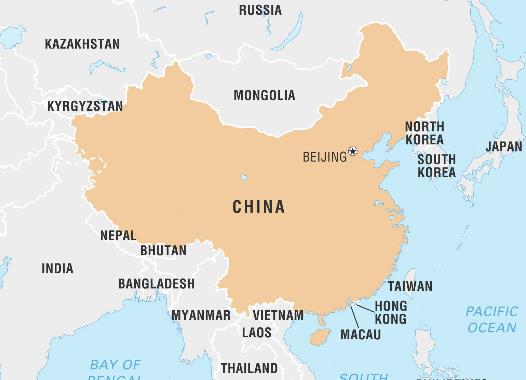 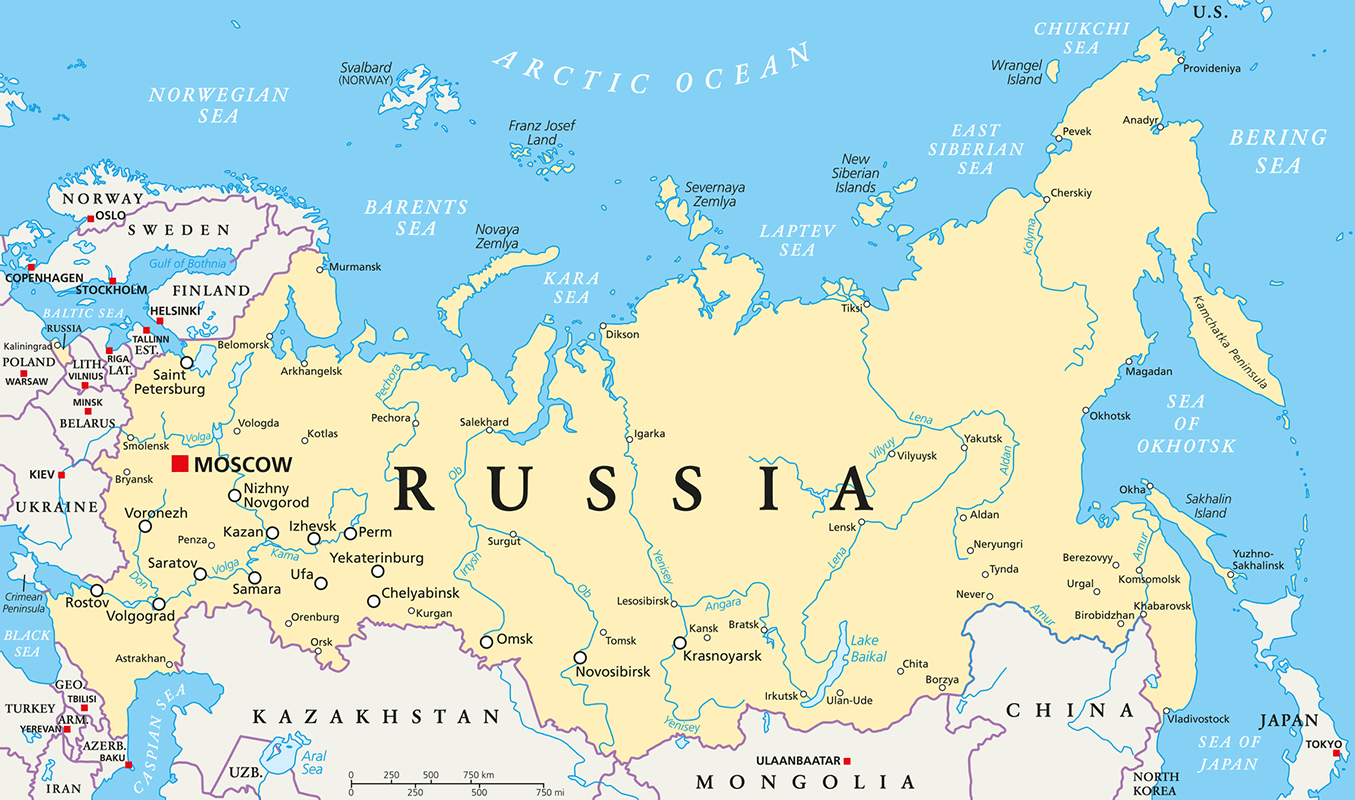 [Speaker Notes: Resources & Notes:

Ref: NCSC]
Threat Actors (2021 / 2022)
Direct cyber security threats posed by the Russian state

Many organised crime gangs launched ransomware attacks against Western targets were based in Russia.
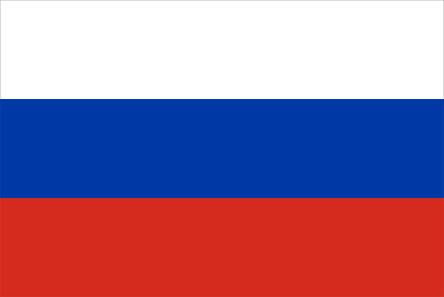 [Speaker Notes: Resources & Notes:

Ref: NCSC]
Threat Actors (2021/2022)
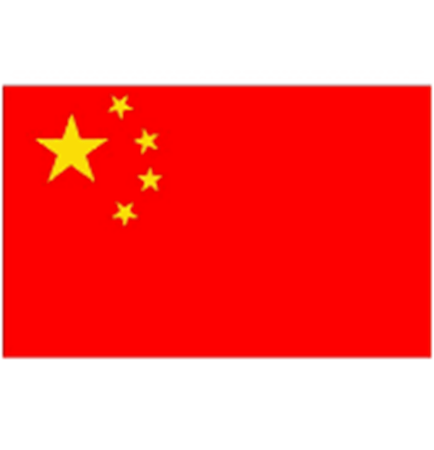 China remains a highly sophisticated actor in cyberspace with increasing ambition to project its influence beyond its borders and a proven interest in the UK’s commercial secrets.
[Speaker Notes: Resources & Notes:

Ref: NCSC]
Threat Actors (2021/2022)
How China evolves in the next decade will probably be the single biggest driver of the UK’s future cyber security.
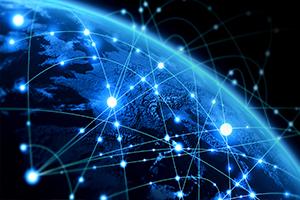 [Speaker Notes: Resources & Notes:

Ref: NCSC]
Threat Actors (2021/2022)
While less sophisticated than Russia and China, Iran and North Korea continued to use digital intrusions to achieve their objectives, including through theft and sabotage
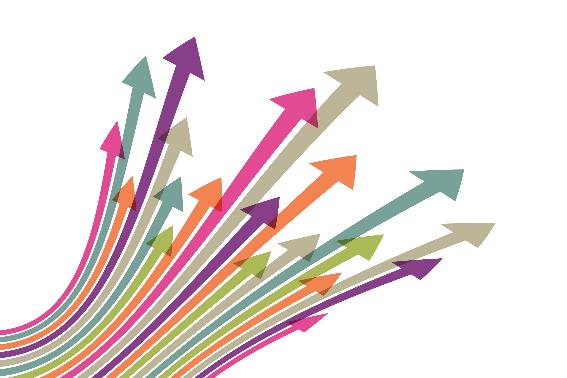 [Speaker Notes: Resources & Notes:

Ref: NCSC Page 24 & 25 of National Cyber Strategy]
Threats / Attacks
Threats / Attacks (2021 / 2022)
Ransomware
Strategic Vulnerabilities
Supply Chains
[Speaker Notes: Resources & Notes:

Ref: NCSC Page 24 & 25 of National Cyber Strategy]
Ransomware
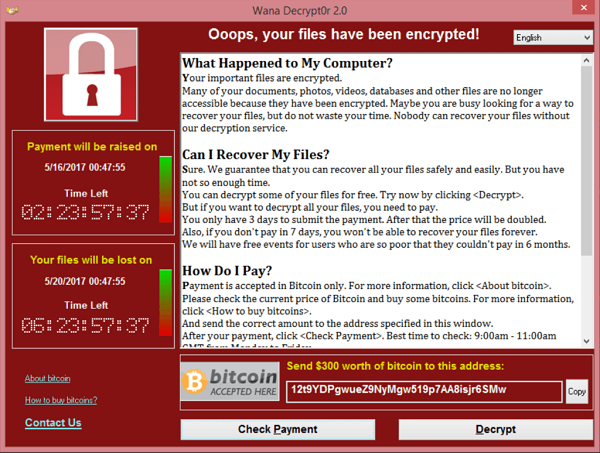 In May 2021, a ransomware attack against the Irish Health Service Executive (HSE) disrupted Irish healthcare IT networks and hospitals for over 10 days

The attack, caused real-world consequences to patients and their families. Some stolen patient data was also published online. 

The HSE, which provides health and social care services in Ireland, shut down national and regional networks the same day to contain the incident.
[Speaker Notes: Resources & Notes:

Ref: NCSC Page 24 & 25 of National Cyber Strategy]
Strategic Vulnerabilities & Supply Chains
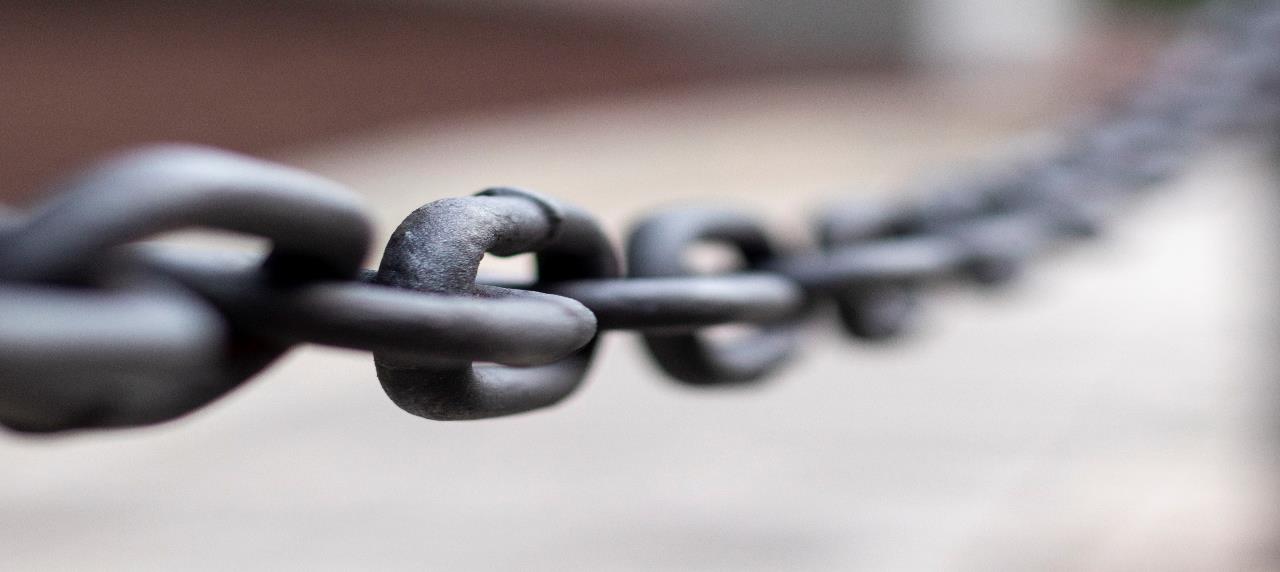 The compromise of the software company SolarWinds and the exploitation of Microsoft Exchange Servers highlighted the threat from supply chain attacks. 

These sophisticated attacks, which saw actors target less-secure elements - such as managed service providers or commercial software platforms - in the supply chain of economic, government and national security institutions

These were two of the most serious cyber intrusions ever observed by the NCSC!
Strategic Vulnerabilities – Solar Winds
The actor was able to implant malicious code into an update file for the software, as far back as March 2020.

In April 2021 the NCSC, together with its security counterparts in the US, revealed for the first time that Russia’s Foreign Intelligence Service (the SVR) was behind this attack

One of the most serious cyber intrusions of recent times

SolarWinds confirmed 18,000 organisations affected across the world, including US Government departments
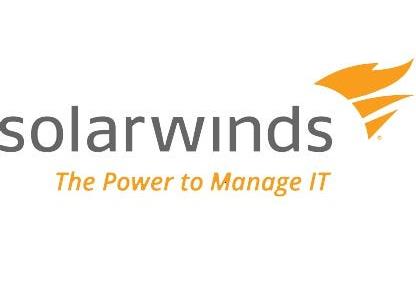 Strategic Vulnerabilities – Microsoft
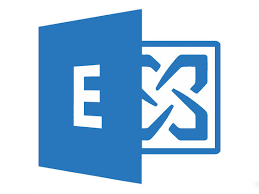 On 2 March 2021, Microsoft made public that sophisticated actors had attacked a number of Microsoft Exchange servers, which are used by organisations worldwide to manage their email, scheduling and collaboration 

Microsoft assessed that the initial intrusions commenced as early as January 2021 and were Chinese state sponsored

In response to this they released multiple security updates for affected servers
Strategic Vulnerabilities – Microsoft
In July 2021, the UK joined like-minded partners to confirm that Chinese state-backed actors were responsible for the attacks that affected over a quarter of a million servers worldwide

The attack was highly likely to enable large-scale espionage, including acquiring personally identifiable information and intellectual property
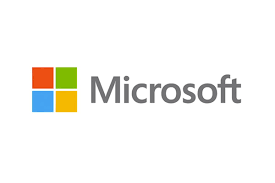 Targets
Targets
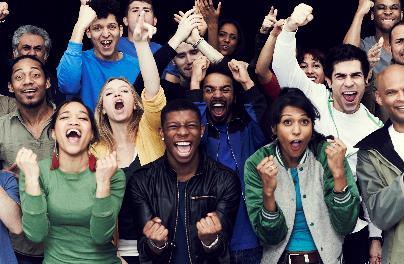 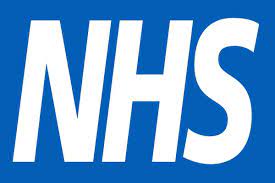 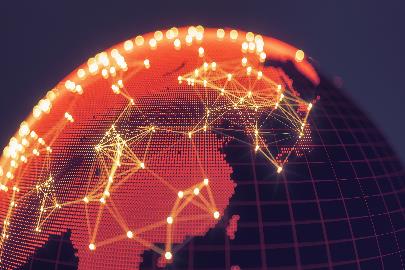 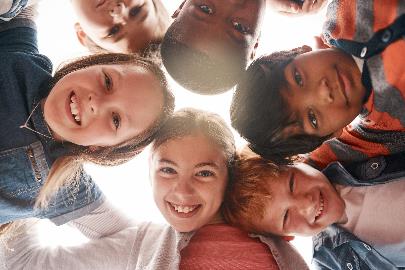 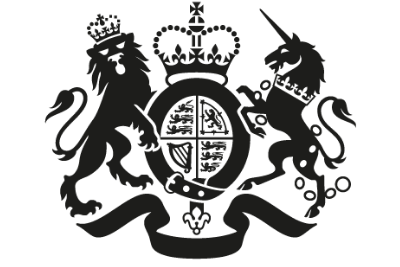 Introduction
Week 1
Intro
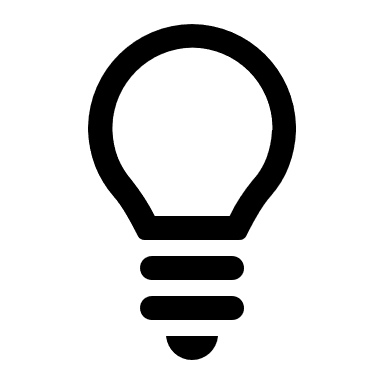 Monday
01
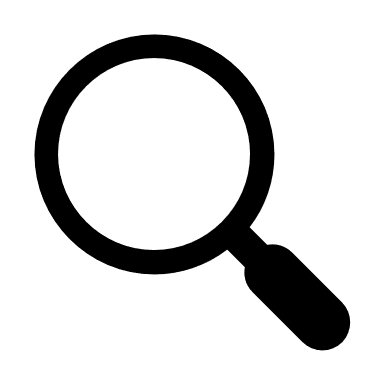 02
Wednesday
03
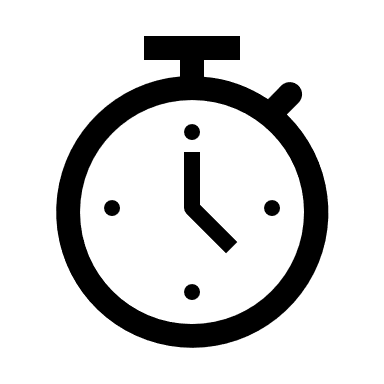 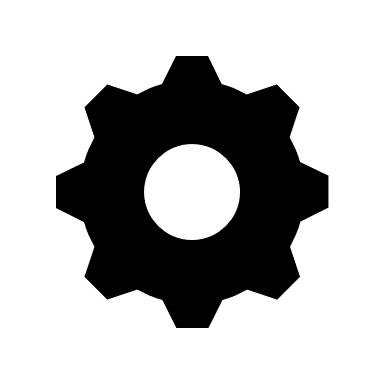 04
Tuesday
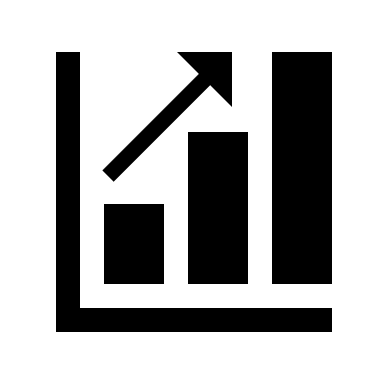 05
06
Thursday
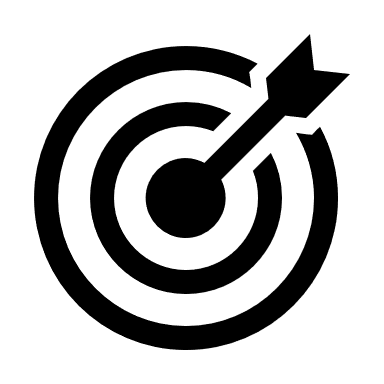 Friday
Recap Session (15 Mins)
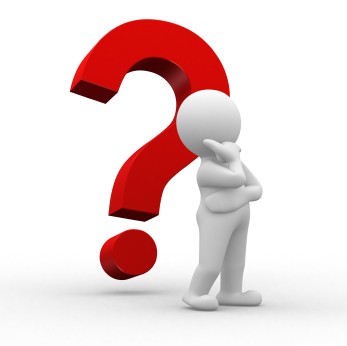 What was the foundation system of the  Internet called?

What does the Threat Landscape mean, and which countries are currently the biggest threats?

What are the three main Threats / Attacks for 2021 / 2022?

Name three types of Target in the UK?

What does the money from Cybercrime fund?
[Speaker Notes: Critical National Infrastructure]
Syllabus – Week 1
Monday
What is Cyber Security, History of Cyber Security, Role of Cyber Security
Managing Cyber Security, Implementing Cyber Security
Tuesday
Cyber Security Principles, Cyber Security Terminology
Access Control, Identity Access Management
Wednesday
Internet & Cyber Security Evolution, Threat Landscape, 
Threat Actors, Threats / Attacks, Targets
Thursday
Legislation & Regulation
Friday
Legislation & Regulation Continued…
Security Policies, Data Ethics
Legislation & Regulation
Legislation, Regulation, Policies & Standard
Legislation is an official instruction by a legislative body (Broad and general)

Regulation is specific and details how the legislation is being enforced and supplement Legislation

Policies can be a set of guidelines and rules set by an organisation for employees to comply.
Personal Data
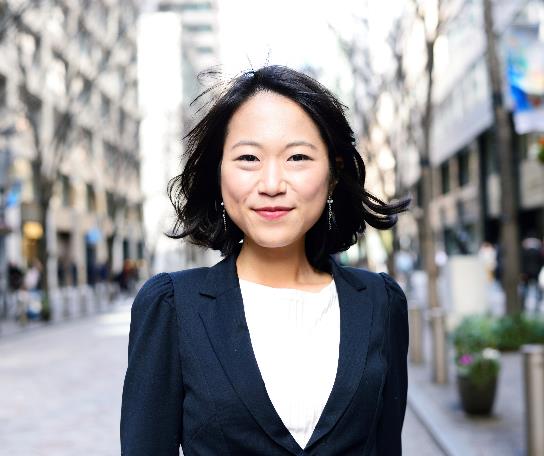 Information of a living individual. Can include but not limited to:
Customer
Client
Employee
Partner
Business contact
Public official
Member of public
Personal Data
Any form of information which could identify someone can be personal data

Doesn’t necessarily mean ‘private information’ 

Public knowledge can also fall under personal data
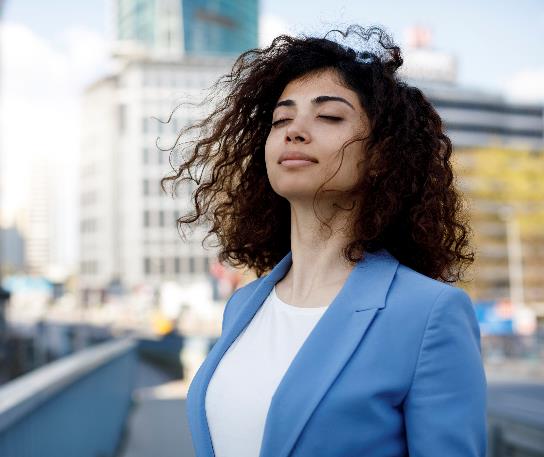 [Speaker Notes: PII]
Data Processing
Anything you do with data counts as processing, this includes:
Collecting
Recording
Storing
Using
Analysing
Combining
Disclosing
Deleting
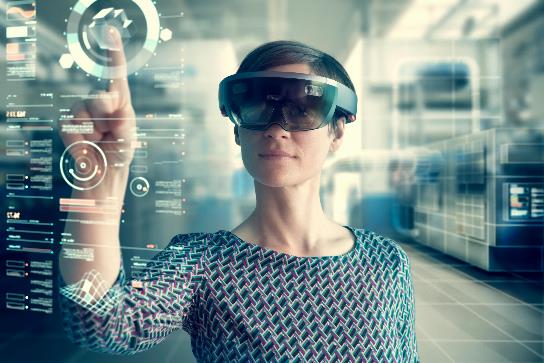 Data Controller
Controller is the person that decides how and why they go collect and use the data 

Usually an organisation or individual

The ‘Controller’ must ensure the processing of data complies with data protection law
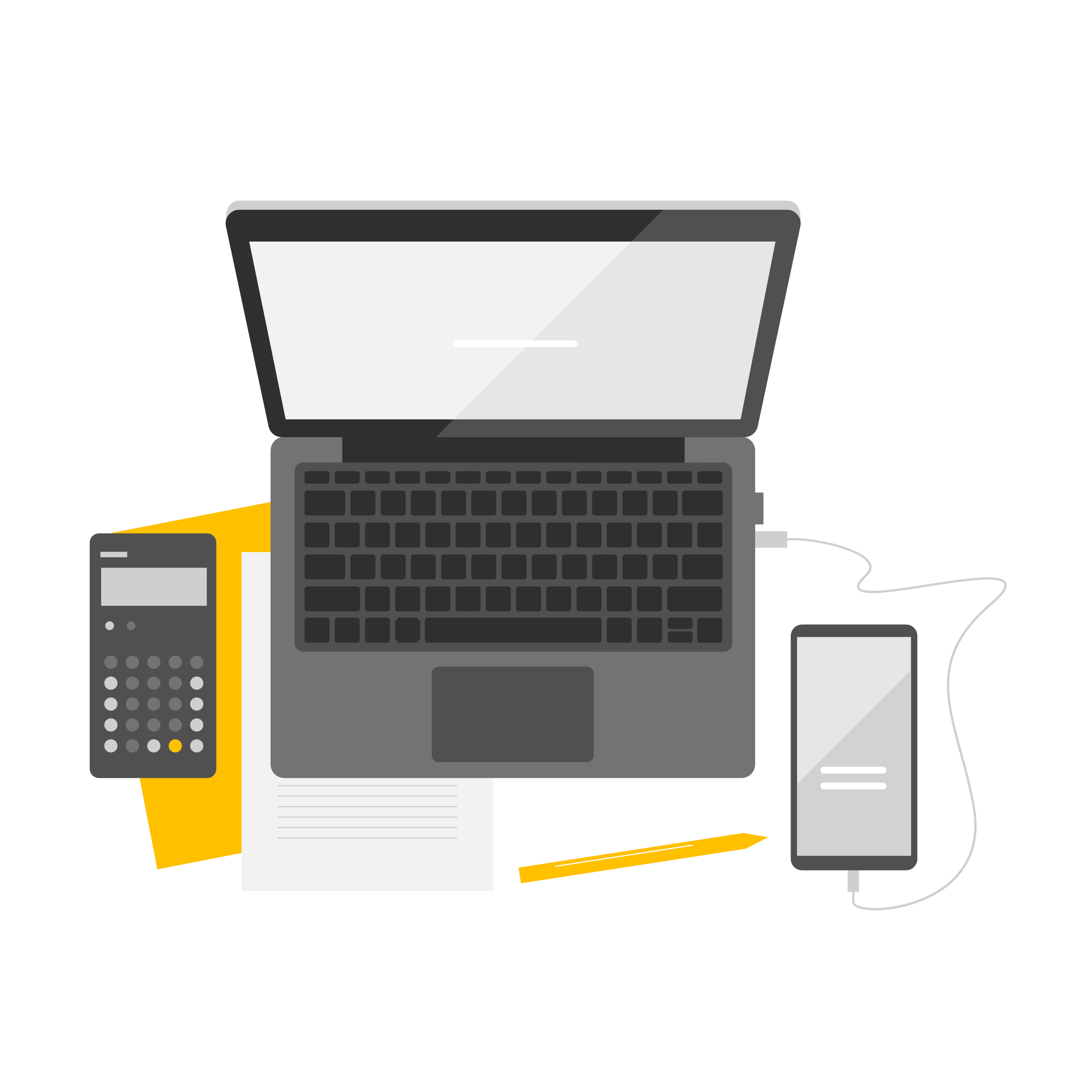 Data Processor
Third party or behalf of Controller

Similar to a Data Controller

The Data Subject’s data cannot be used for any other purpose than originally specified when the data controller collected it unless they seek further authorisationexplicitly from the Data Subject
Data Subject
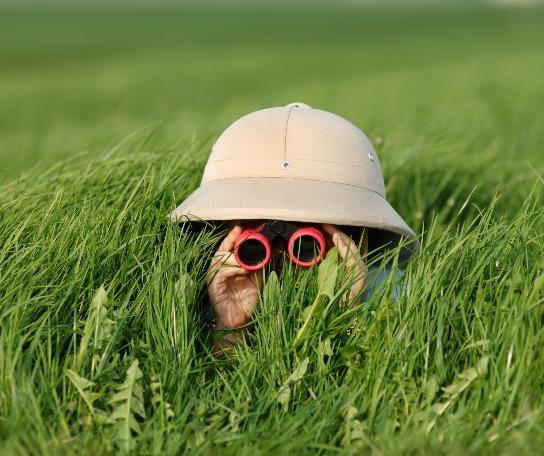 Data subject is an individual who can be identified via personal data

This can be via an identifier such as an ID number, location data and many more factors.
Data Subject Rights
The right to be informed
The right of access
The right to rectification
The right to erasure
The right to restrict processing
The right to data portability
The right to object
Rights in relation to automated decision making and profiling
Data Protection Act
Data Protection Act (DPA)
Data Protection Act can be traced back to the 1970s 
“Right to Privacy”
Data Protection Act has undergone multiple updates

UK has updated Data Protection (2018) in accordance with GDPR

GDPR is the General Data Protection Regulation
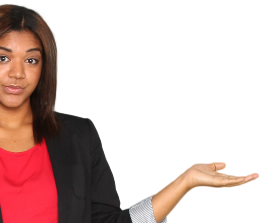 Data Protection Act
DPA is concerned with the processing of personal information and how it’s used by:
Organisations
Businesses
Government
Individuals

Personal Identifiable Information (Information which can identify a person)
Name
National Insurance Number
IP Address
Cookie Identifier
Many more…
Data Protection Act (DPA)
Anyone Responsible for personal data has to follow strict principles:
Used fairly, lawfully and transparently
Used for Specified, explicit purposes
Used in an adequate way, relevant and limited to what is necessary
Accurate and up to date
Kept for no longer than necessary
Ensuring appropriate security, protection against unlawful and unauthorised processing, access, loss, destruction or damage
Data Protection Act (DPA)
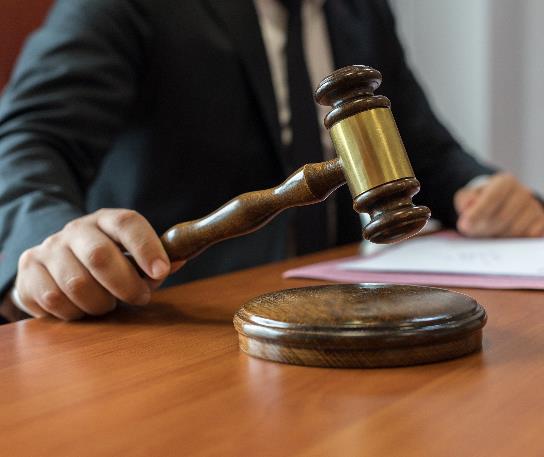 Also includes stronger legal protection for the following sensitive information:
Race
Ethnic Background
Political opinions
Religious Beliefs
Trade union membership
Genetics
Biometrics (Identification)
Health
Sex life or orientation
Data Protection Breaches!
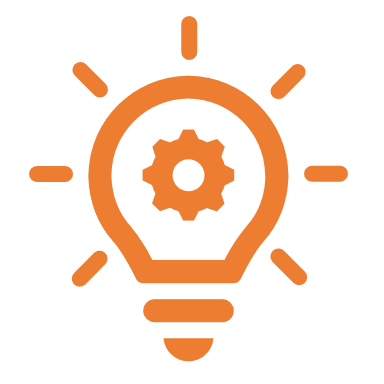 Take 15 minutes 

Have a look at the ICO’s website for breaches and action taken

Pick an interesting breach to present to the rest of the group
General Data Protection Regulation (GDPR)
Geographical Scope
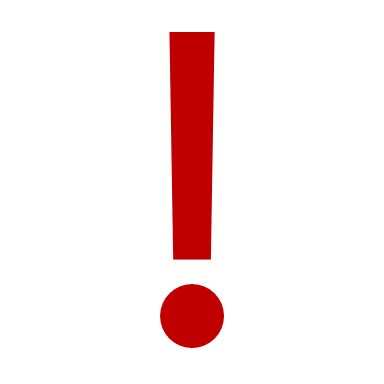 GDPR is an EU data privacy law which is to protect the data belonging to EU citizens and residents.

Covers any organisation worldwide that handle any personal data within the EU

DP is the UK’s implementation of GDPR, whether or not an organisation is based in the EU/UK, as long as they handle any data of citizens in those areas they will have to comply
General Data Protection Regulation (GDPR)
Falls in place with Data Protection Act as a Regulation
Seven key principles:
Lawfulness, fairness and transparency
Purpose limitation
Data minimisation
Accuracy
Storage limitation
Integrity and confidentiality (security)
Accountability
Lawfulness, fairness and transparency
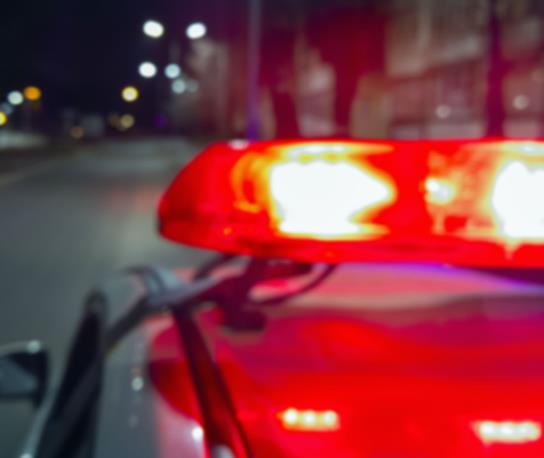 1. User Consent
2. Required to form a Contract
3. Required to fulfil a Legal obligation
4. May be used as Protection of vital interests of a natural person
5. May be used as a Public task done in public interest
6. You can prove Legitimate use/interest and the subjects right aren’t overridden
Purpose Limitation
This principle sets boundaries around using data only for specific use

“Collected for specified, explicit, and legitimate purposes”

Purposes for processing data must be detailed thoroughly while also clearly communicating via a privacy notice

Any change of intention with data which isn’t compatible with the original purpose, consent must be requested again!
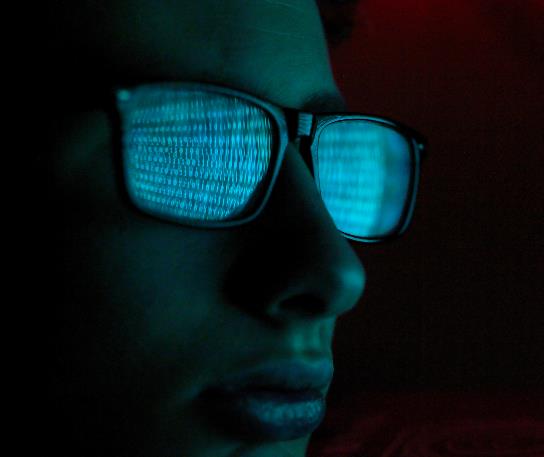 Data Minimisation
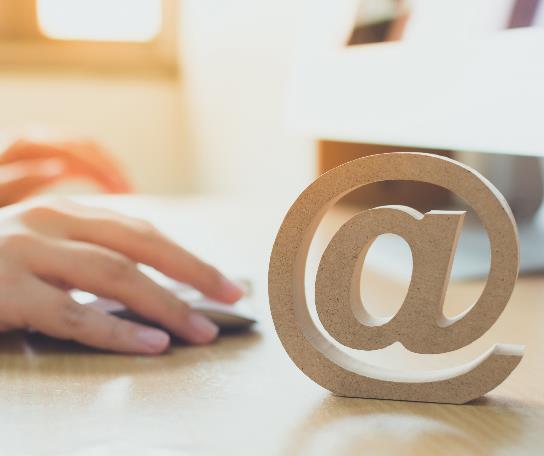 This principle covers the amount of personal data being processed

Only collect what is required to complete the purpose. 

An example would be signing users for a newsletter

What info would you require?
Accuracy
This principle ensures the accuracy of data 

Tasks can include updating, erasing incomplete data or incorrect data

Regular audits to keep information up to date from Data Subjects.

Includes data which is collected and stored
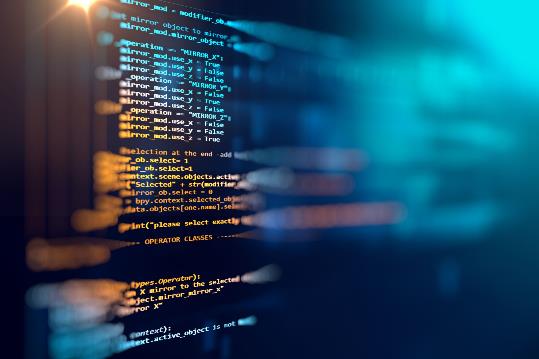 Storage Limitation
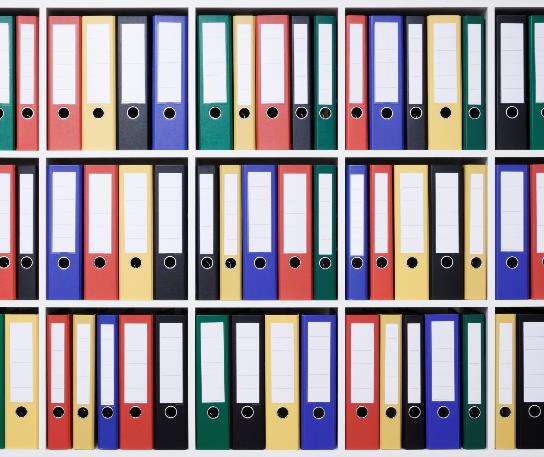 This principle covers the justification of time data is kept

Set data retention periods is an option to establish and meet storage limitation policies

Once “old” data is no longer needed, multiple options are available such as removal of data or anonymize the data.
Integrity and confidentiality
This principle covers the security of data from internal or external threats

Planning and persistent approach to maintain the security of data

What are we protecting data against?
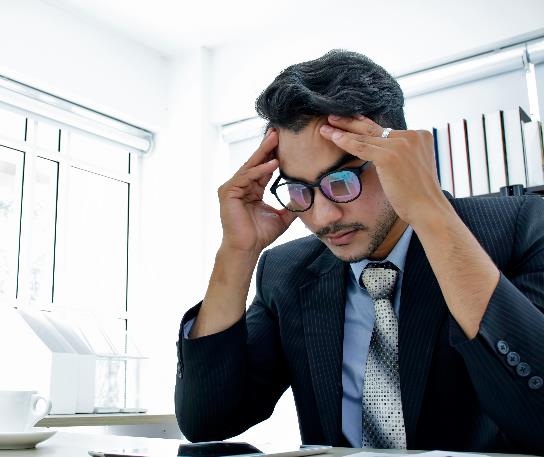 [Speaker Notes: Unauthorised or unlawful processing
Accidental Loss
Destruction
Damage]
Accountability
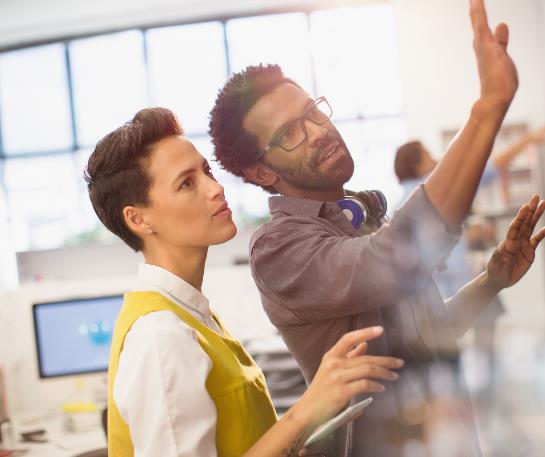 This principle covers the accountability of the Data Controller

An organisation can say they are following GDPR rules but how do you know?

This is where accountability comes in, appropriate measures and records to prove compliance

Creating an audit trail will prove responsibility with authorities
Conclusion
These seven principles form the GDPR and the best practices with data processing and handling.

It all forms around the Data Controller and processor

Do you remember what a Data controller and processor means?
Consequences of DPA & GDPR Violation
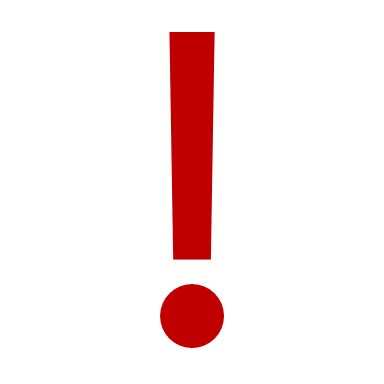 Covers any breach for European citizens and residents

UK GDPR & DPA combined

Maximum fine of 4% of annual global turnover
GDPR Individual Rights
The right to be informed
Individuals have to right to be informed

Collection and use of personal data

This is a key transparent requirement under GDPR
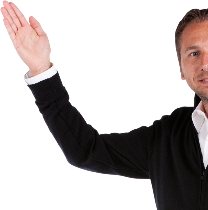 The right of access
Individuals have the right to access and receive a copy of their personal data

This is referred as Subject Access Request

How do you think you can request this from an organisation?
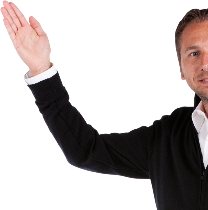 [Speaker Notes: Subject Access Request can be verbal or in writing, including social media

The organisation should perform a reasonable search for the requested information

Information in an accessible, concise and intelligible format

Information should be disclosed securely]
The right to rectification
Individuals have the right to have inaccurate personal data rectified

This also includes incomplete person date being completed

Evidence for incorrect data may need to be supplied
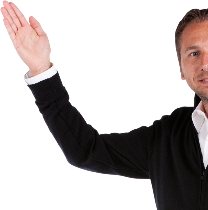 The right to erasure
Individuals have the right to have personal data erased

Also known as the ‘right to be forgotten’

Think of some scenarios where you would want to be forgotten?

What scenarios can organisations deny the right to forget or erase your data?
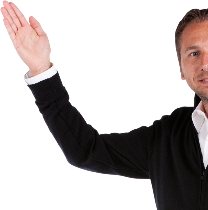 The right to restrict processing
Individuals have the right to restrict the processing of their personal data

Limitation of use on personal data

Alternative to requesting the erasure of data
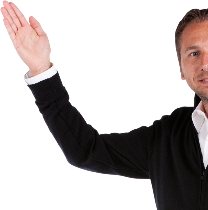 The right of data portability
Individuals have the right to receive personal data they have provided to a controller

Allows them to ‘migrate’ data to other third parties

Data must be in a structure, commonly used and machine readable format.
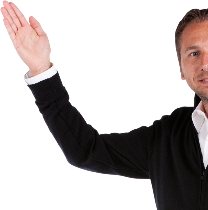 [Speaker Notes: NHS medical records migration to Private

Can be personal data which has also formed around you

Data cannot be in a proprietary format]
The right to object
Individuals have the right to object to the processing of their personal data at any time*

The right to object only applies in certain circumstances

What reasons or organisations could disallow this?
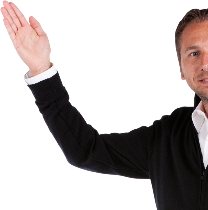 [Speaker Notes: Digital Marketing]
Rights in relation to automated decision making and profiling
Individuals have the right to object to decisions based solely on computer processing and to questions the decisions made about you by a computer (artificial intelligence)

You cannot object in certain automated decision making, including profiling

What do you think these are?
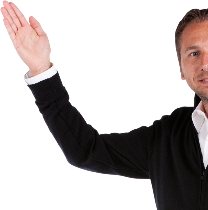 [Speaker Notes: it is required for a contract you have entered into
it is required by law, for example fraud or tax evasion monitoring or
you have given your explicit consent]
Information Commissioner’s Office (ICO)
UK’s independent professional body setup to uphold information rights in the public interest, promoting openness by public bodies and data privacy for individuals

https://ico.org.uk/
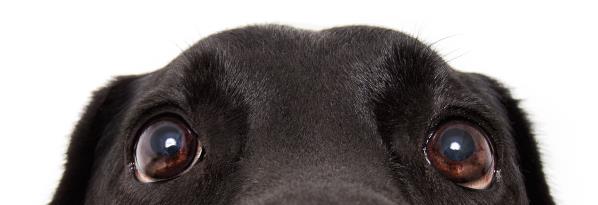 [Speaker Notes: These are the watchdog’s]
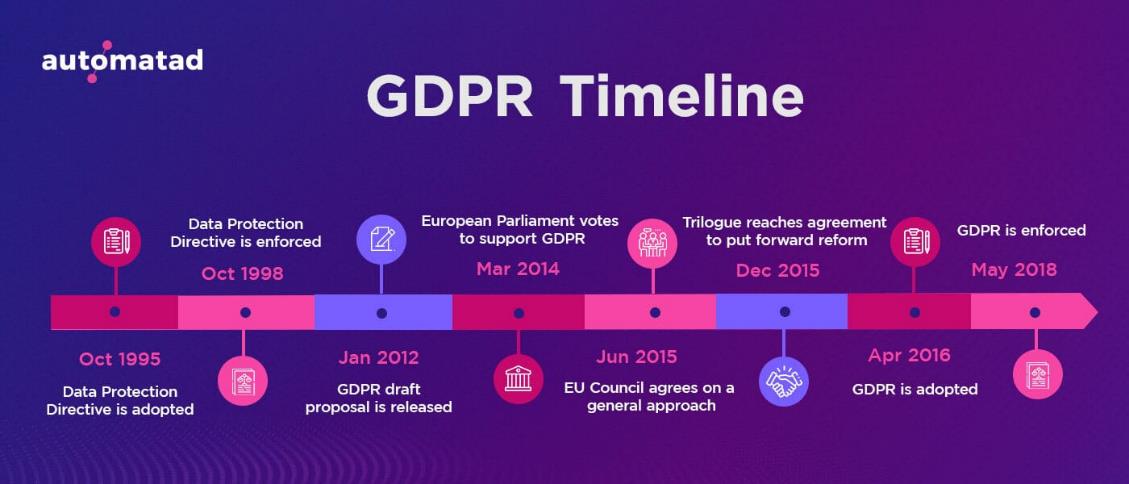 The Regulation of Investigatory Powers Act (RIPA)
Regulation of Investigatory Powers Act 2000 (RIPA)
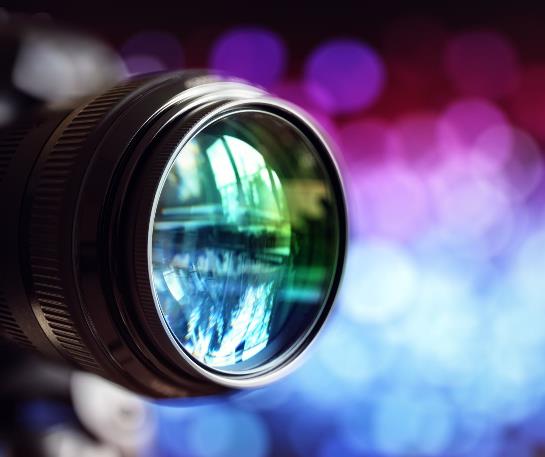 RIPA governs the use of surveillance which isn’t openly acknowledged by public bodies.


What is surveillance?
A covert listening device (a bug or wire)
Video surveillance (CCTV)
Interceptions of private communications (Man-in-the-middle, SMS, phones, emails
Undercover government agents (secret intelligence)
Regulation of Investigatory Powers Act (RIPA)
RIPA applies to a wide range of investigations
How private information might be obtained for the purposes of evidence and investigation
Cases can include:
Terrorism
Crime
Public Safety
Emergency Services
Regulation of Investigatory Act 2000 (RIPA)
Introduced in 2000 which allowed certain groups the legal right for surveillance

Access to digital communication held by a person or organisation

RIPA covers a wide range of security services but let’s consider the relation to cyber
RIPA
Listed Public bodies who can access digital communication and or stored digital data in certain circumstances

Internet Service Providers (ISPs)

Organisations which facilitates digital communication and storage (what kind of organisations do you know, that may facilitate this?)

Individuals and employees of businesses using digital communication and storage
[Speaker Notes: The following groups would be relevant to RIPA context]
Users and Employees
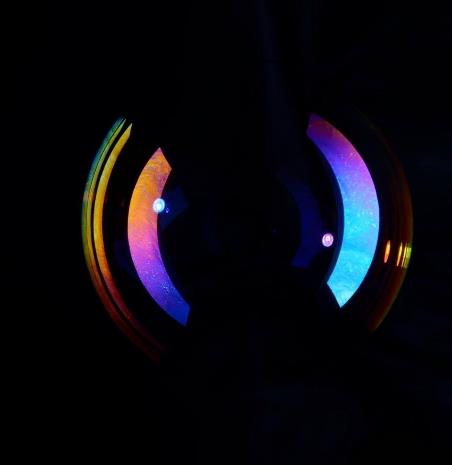 Contracts with ISPs or Mobile Operators are subject to RIPA

Browsing habits, digital communications monitoring

Accessed by security services and public bodies
Legal Implications
Increased amounts of computer technology

Increased needs for more legislation 

Safeguard requirements for individuals and organisations
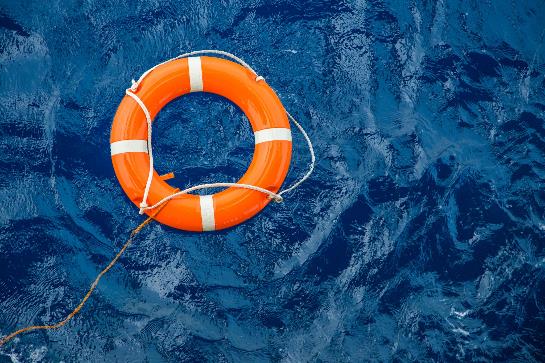 Human Rights Act
Humans Right Act
Protects the human rights from being taken away from the state

Public authorities have a legal obligation to uphold these rights

What is a public authority?
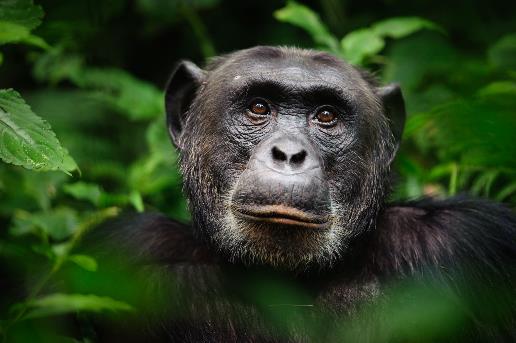 Humans Right Act
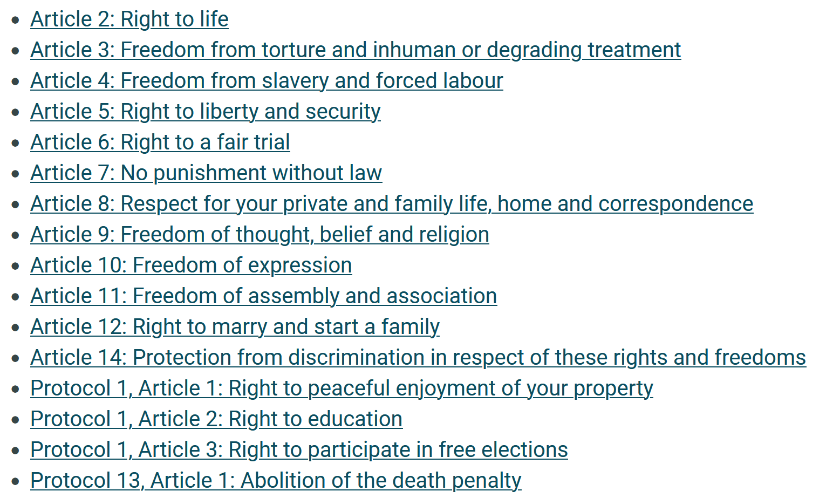 Computer Misuse Act
Computer Misuse Act (1990)
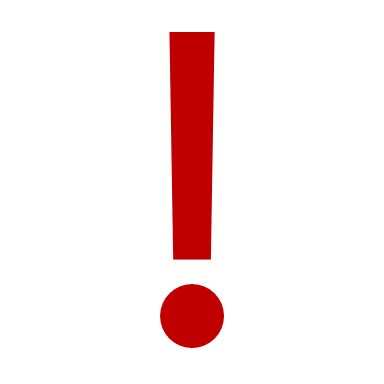 Protects from unauthorised access and modification to systems

The act covers the following things:
Unauthorised access to computer material. (Hacking)
Unauthorised access to computer material with intent to commit further crime (malware installation)
Unauthorised modification of data. (modifying or deleting data)
Making, supplying or obtaining anything which can be used in computer misuse offences
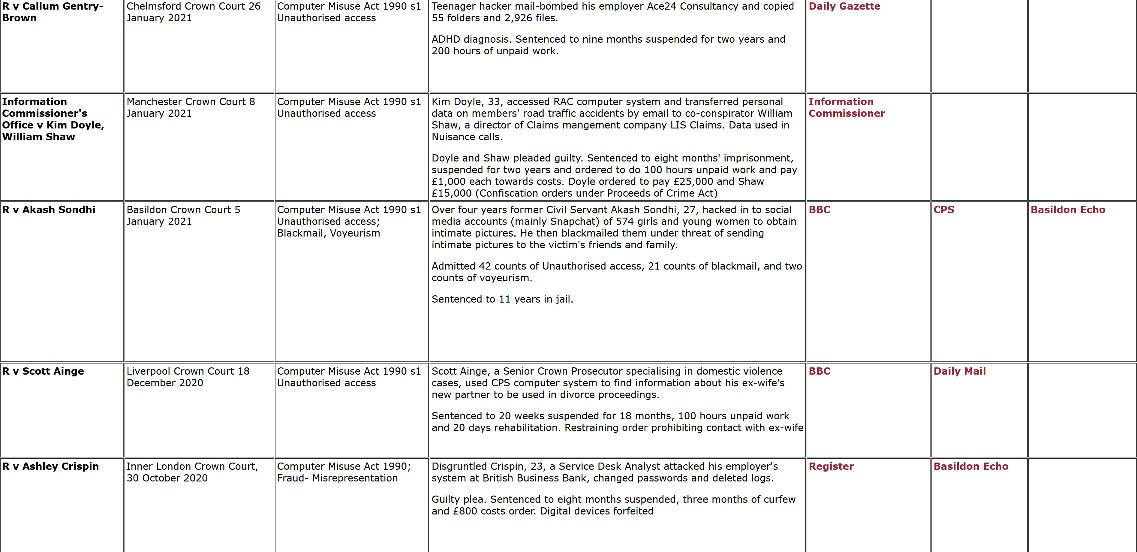 Freedom of Information Act
Freedom of Information Act 2000
This act provides public access to information held by public authorities

This is covered in the following ways:
Public authorities are obliged to disclose certain information on their activities
Public are entitled to request information from public authorities
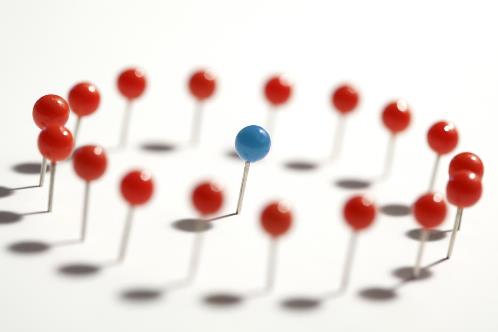 Official Secrets Act
Official Secrets Act 1911 (OSA)
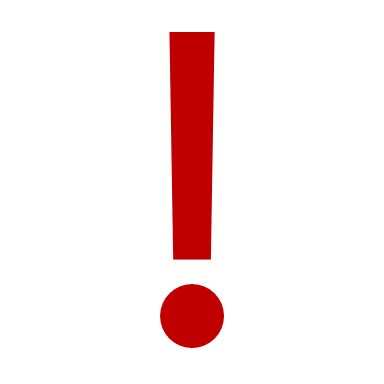 A law which protects the states secrets

Protection against disclosure of information without lawful authority

Protects against espionage

Espionage – the use of spies for to gather secret information

Cover’s you for life
Protected Information
There are six categories of protected information
Security and Intelligence
Defence
International Relations
Information which might lead to the commission of crime
Foreign confidence
The special investigation powers under the Interception of Communications Act and the Security Services Act 1989
Security and Intelligence
It is a criminal offence for security and intelligence services to release information about security and intelligence without permission
Defence
It is a criminal offence to release information that damages the armed forces. The Act sets criteria that define what is ‘damaging’ and require the Attorney General to prove that a disclosure is damaging
International Relations
This means relations between two states, for example America and the UK or between state and an international organisation.

It is a criminal offence to release information that endangers the interests of the UK abroad or endangers British citizens abroad.
Information which might lead to the commission of crime
It is a criminal offence to release information in relation to an ongoing crime. 

So, it is a criminal offence to release information if it results in an offence, allows an escape of someone in legal custody, or stops or prevents the prosecution of someone who is suspected of an offence.
Introduction
Week 1
Intro
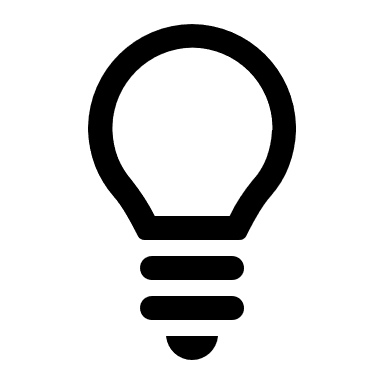 Monday
01
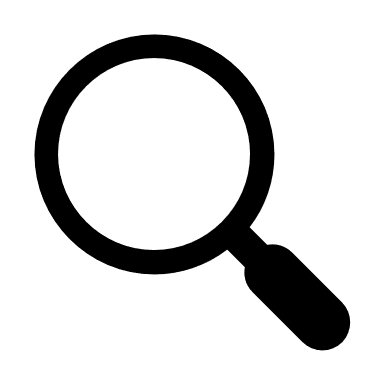 02
Wednesday
03
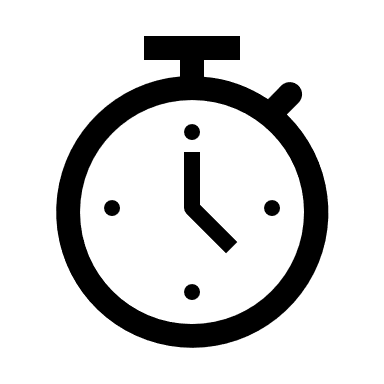 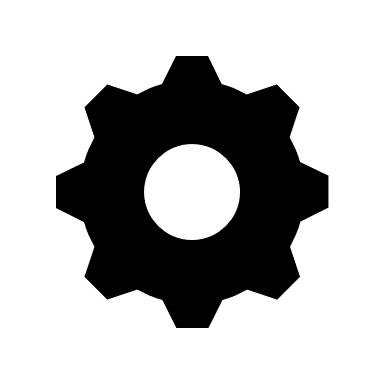 04
Tuesday
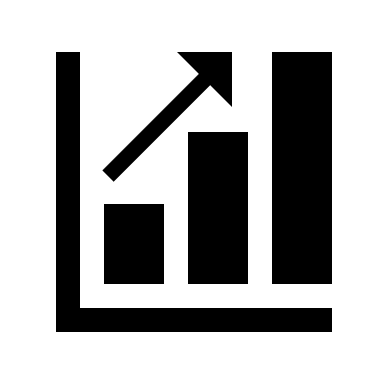 05
06
Thursday
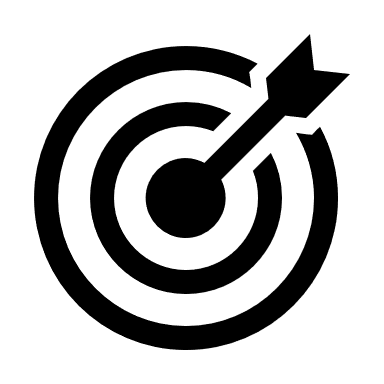 Friday
Recap Session (15 Mins)
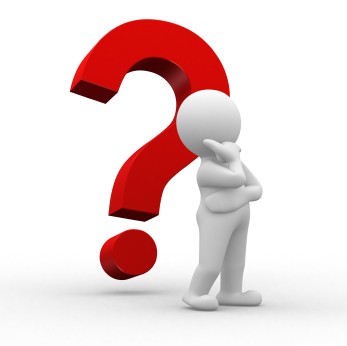 What do the GDPR and DPA have in common?

Name some of the key principles for GDPR?

Name some examples of individuals rights under GDPR?

What Legislation would be used to convict someone of “Hacking”?

What Legislation gives the right to specific government departments to investigate individuals computer activity?
[Speaker Notes: GDPR – Seven Key Principles: Lawfulness, fairness and transparency, Purpose limitation, Data minimization, Accuracy, Storage limitation, Integrity and confidentiality (security),
Accountability]
Syllabus – Week 1
Monday
What is Cyber Security, History of Cyber Security, Role of Cyber Security
Managing Cyber Security, Implementing Cyber Security
Tuesday
Cyber Security Principles, Cyber Security Terminology
Access Control, Identity Access Management
Wednesday
Internet & Cyber Security Evolution, Threat Landscape, 
Threat Actors, Threats / Attacks, Targets
Thursday
Legislation & Regulation
Friday
Legislation & Regulation Continued…
Security Policies, Data Ethics
Payment Card Industry Data Security Standard (PCI-DSS)
Payment Card Industry Data Security Standard (PCI-DSS)
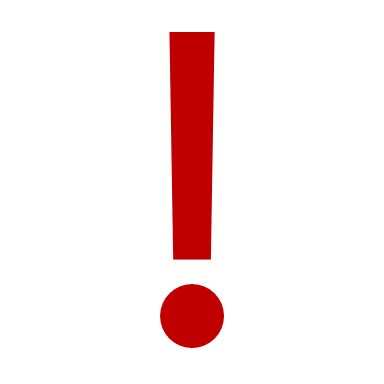 Set of security standards designed to ensure companies that accept, process, store or transmit credit card information maintain a secure environment

Applies to any organisation , regardless of size or number of transactions that handle any cardholder data.
[Speaker Notes: Primary Account Number (Last 4 digits)
Storing of information]
PCI-DSS
PCI compliance is mandated by credit/debit card companies to help ensure the security of transactions in the payment card industry 

Requirements are set forth are operational and technical, core focus to protect cardholder data

Merchant bank has the right to remove the organisations capacity to process payment cards
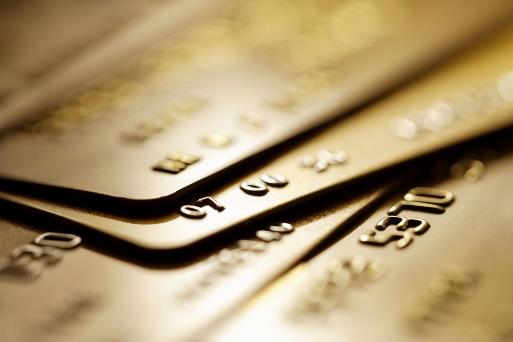 PCI-DSS 12 Requirements
Protect system with firewall
Configure passwords and settings
Protect stored cardholder data
Encrypt transmission of cardholder data across open, public networks
Use and regularly update anti-virus software
Regularly update and patch systems
Restrict access to cardholder data by business need to know
Assign a unique ID to each person with computer access
Restrict physical access to cardholder data
Track and monitor all access to network resources and cardholder data
Regularly test security systems and processes 
Maintain a policy that addresses information security for all personnel
Firewall Protection
Systems which store cardholder data must be properly configured with firewalls

Hardware and software firewalls are recommended

Firewall will restrict incoming and outgoing network traffic
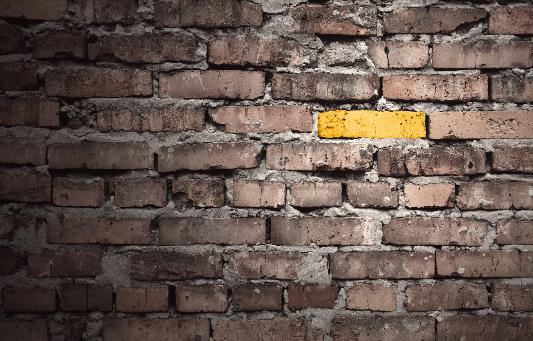 Password and Settings Configuration
Update default passwords which vendor supply from the start

Default passwords can be easy to guess

New devices introduced to the infrastructure must undergo configuration/hardening procedures
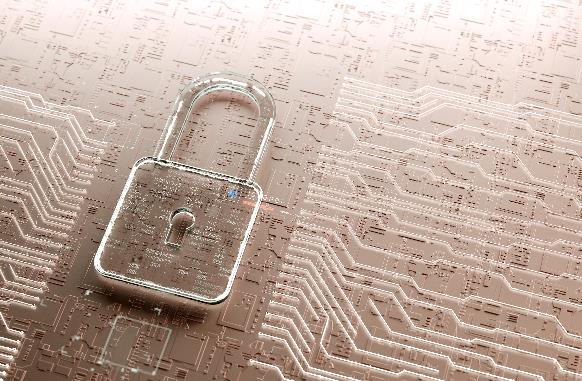 Protection of stored cardholder data
Encryption must be used when storing cardholder data

Merchants don’t realise they store PAN numbers as cleartext

Cardholder may be found in log files, databases, spreadsheets, etc.
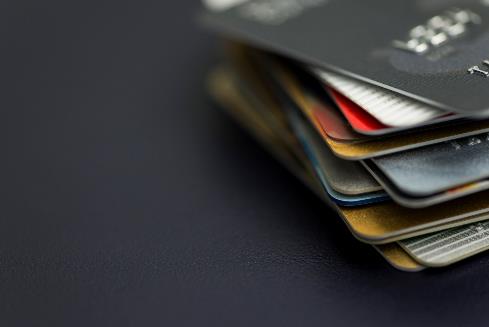 Transmission Encryption
Cardholder data must be encrypted during transmission

Transmission may be over open or public network

Cybercriminals can access cardholder data when transmission is done over public networks
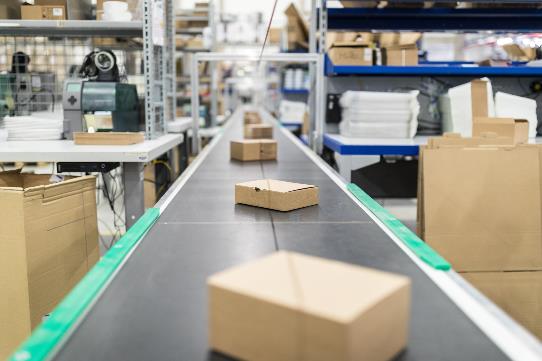 Anti-virus maintenance
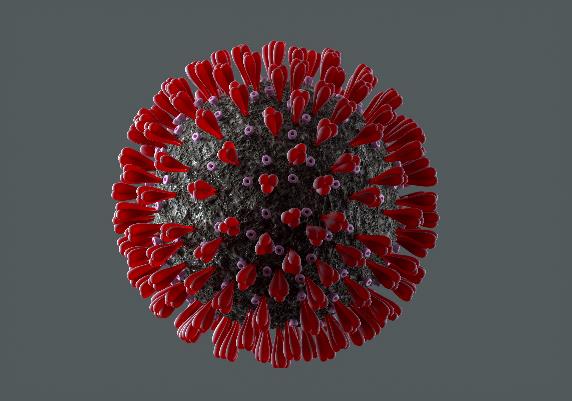 Protection against all types of malware

Regular scans and updates of anti-virus is a must

Prevention is better than cure
Patching and updating
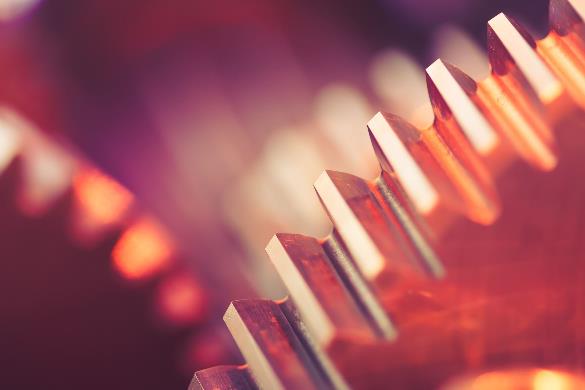 Vulnerabilities are usually exploited on unpatched/outdated systems

All systems in the card data environment must be patched and updated to latest software
Access restriction to cardholder data
Service providers must be able to allow or deny access to cardholder data

Dependent on role, an access control must be in place 

Reasons for use must only be on a need-to-know basis
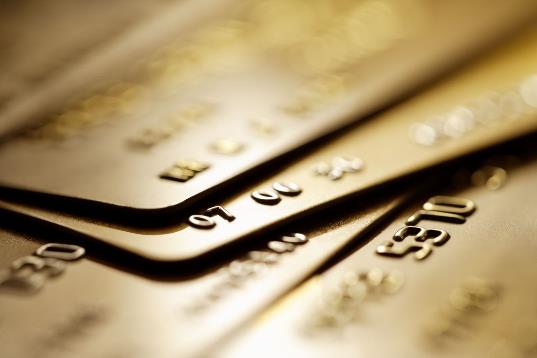 Personnel Unique ID
Every authorised user must have a unique identifier, passwords must be complex

Ensures any user which access to cardholder information can be traced

Accountability can be maintained with Unique ID
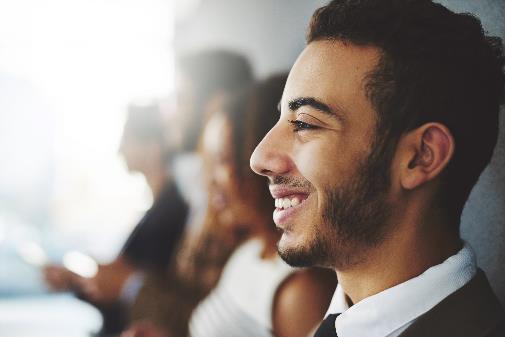 Physical Access restriction
Physical access controls must be put into place to stop unauthorised persons gaining access.

Monitoring of CCTV for entry and exit doors, logs of personnel movement must be held for minimum 90 days

Removeable media containing cardholder data must be physically protected
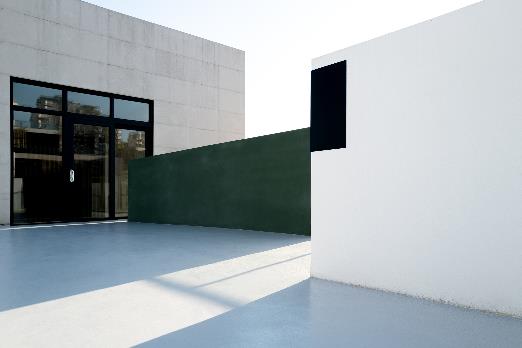 Logging management
Tracking and monitoring in necessary for any access to network resources and cardholder data

Systems must have correct audit policy and send logs to a centralised server

These logs must be reviewed at least daily for any suspicious activity

SIEM Tools
Vulnerability & Penetration
Systems and processes must be tested on a frequent basis 

Security must be maintained, this can be done through vulnerability scans and penetration testing

Periodic assessments must be undertaken, such as internal vulnerability scans  and all external Ips and domains must go through penetration testing
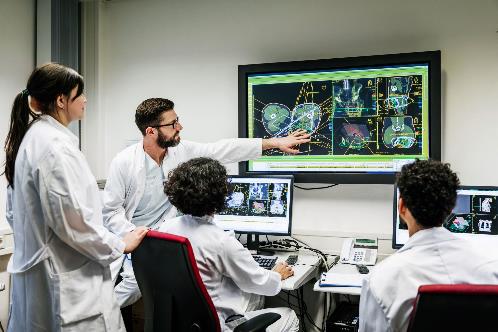 Assessment and Documentation
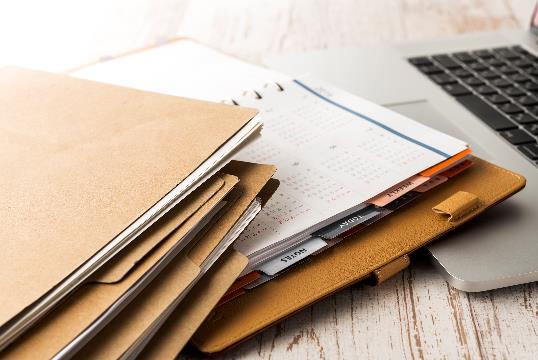 Implementation and maintaining of an information security policy

Annual risk assessments, identifying critical assets, threats and vulnerabilities

User awareness training, employee background checks and incident management
Penalty
Lose their right to process payments via credit cards

Whilst non-compliant, organisations face a monthly fine based upon number of transactions processed per month
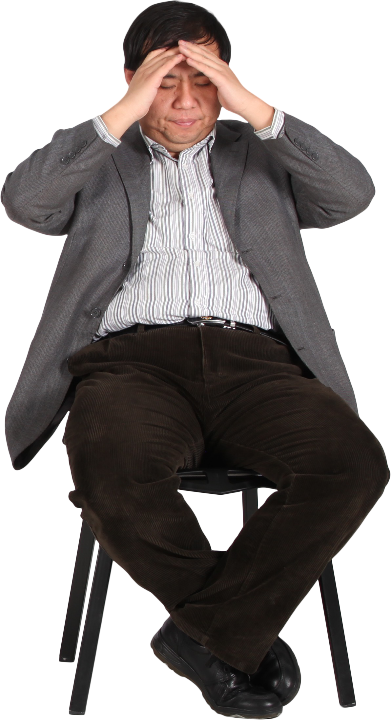 Wireless Telegraphy Act
Wireless Telegraphy Act
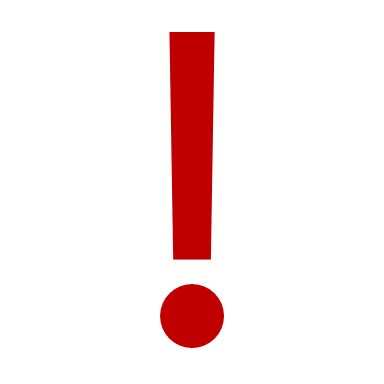 Regulation of radio communication in the United Kingdom

“The sending of electro-magnetic energy over paths not provided by a material substance”

Requires organisations to hold a licence for wireless telegraphy
Wireless Telegraphy Act
Security Policies
What a good policy looks like
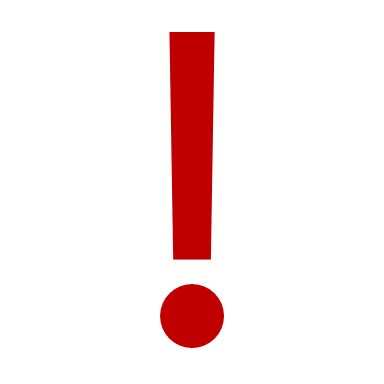 Specific, relevant and applicable to the organisation

Plain and understandable language that is easy to read

Clearly define scope regarding what the audience can and can’t do

Well structured and consistent, easy to manage and implement

Clear, un-ambiguous

Avoid statements like “reasonable”, “choice”, which can be subject to interpretation
Non Compliance of Policies
The consequences of non compliance can lead to disciplinary process, this may lead to the termination or suspension of employees contract

Risk of facing individual liability to lawsuits or even criminal charges depending on the breach of policy/legislation

Non compliance can be down to negligence or intended wrongdoing
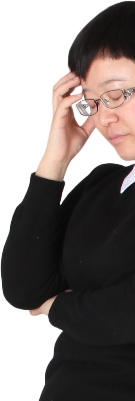 Benefits of a Good Policy
Can save organisations time and money

Promote and improve appropriate behaviour

Achieve consistency and efficiency

Avoids:
Damaging reputation
Breaking laws
Avoiding fines
Organisational risk
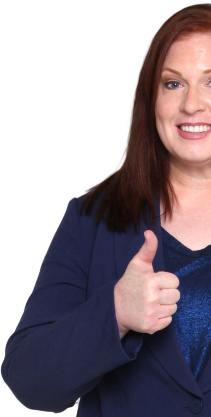 Acceptable Use Policies
AUP is a mandated policy which employees must follow regardless of their role or seniority in the organisation

AUP is an important document that can demonstrate due diligence with regards to the IT security within an organisation

AUP involves relevant stakeholders such as Human Resources, Finance, Legal, IT and Security.
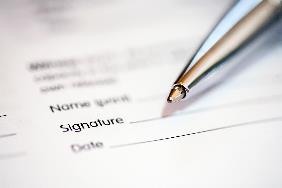 AUP - Supporting Processes
Understand what data is vital to the survival of the organisation and internal and external forces that can affect them
Policy would be created for business assets, processes and employee access to files and data
Evaluate security measures and potential solutions
Monitoring and enforcement of security technology and human oversight
Train employees to recognise risks and refrain from insecure behaviours
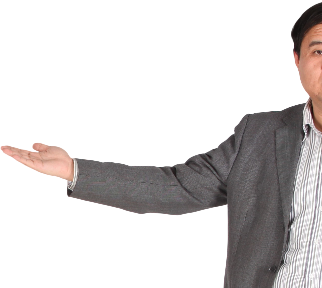 Incident Management Policies
To provide guidance to employees with an efficient response and timely reporting of computer security related incidents

Aids the early detection and mitigation of security incidents 

Reduce risks, decrease costs of security events and reduces the time to restore critical business functions
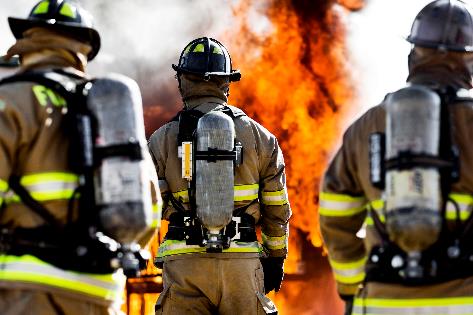 Incident Management Requirements
Requirements should include the due diligence response to incidents which may include but not limited to computer viruses, unauthorised user activity and suspicious of compromised data

The record keeping of incidents to mitigation similar occurrences in the future

Prevention and actions that must be taken in order to prevent further damage

Gathering of evidence in a maintained form that will withstand internal and external scrutiny
Patching Policies
Sets of steps and procedures aimed towards managing and mitigating vulnerabilities through a patching process

All phases of patching should be well documented: Testing, deploying, and documenting the security patches applied

When vulnerabilities are discovered they may be publicly disclosed or not, merchants would then release a patch

Must apply critical updates as soon as they can be scheduled
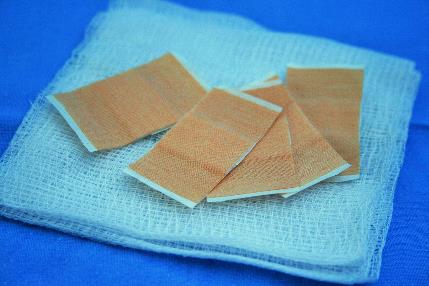 Patching Policy Requirements
The following items are what a good patching policy would include:
Asset inventory
Assigning Patch Management roles
Choosing the right patch management software
Testing Patches
Creating a Patching schedule
Document the patching process

Automation of patching management systems will install patches periodically
[Speaker Notes: INTEL CPU Vulnerability]
Anti-virus Policies
Describe requirements for Preventing & Addressing computer viruses, worms, spyware, malware, and other types of malicious software.

Appointing the role of IT personnel who is trained in the use of security solutions

Awareness of end users and enforcement of security policies on workstations, removeable media, mobile devices etc…
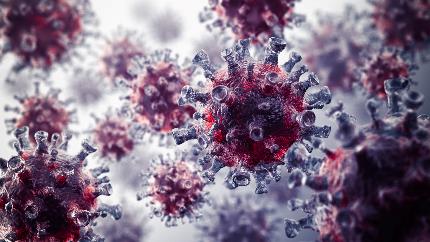 Anti-Virus Requirements
Anti-virus policies are in place to guard against malicious software or scripts by blocking or quarantining

 Enterprise level anti-virus solutions should be installed on systems and devices, deployment can be done via the network for new devices (BYOD)

Periodic scans must be performed, may include boot scans and continuous file and browser scanning

Centralised reporting to identify initial outbreaks and spread infection
Bring Your Own Device (BYOD) Policies
BYOD is the concept of employees using their personal devices on corporate network for work related purposes, this brings some vulnerability, so policies are set in place for mitigation of any risks associated

BYOD Policies are in place to make sure systems and data are used appropriately, legally and securely
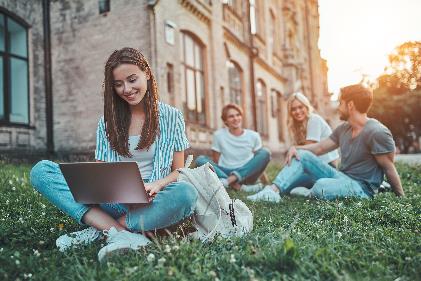 BYOD Policy Importance
BYOD brings it’s own challenges which can include:
Ensuring employees comply with company policies and procedures
Support may be required for a wider range of device types and operating systems (could introduce vulnerabilities)
Protecting corporate data and infrastructure
Protecting personal privacy of end user
Ensuring legal compliance and meeting obligations within contract

Regulations and Legislation such as GDPR should be taken into consideration
[Speaker Notes: Cannot monitor personal devices, only network related access, no unique ID for

Reduced costs of company devices

No Personal Identifiable

Unique Identifier MAC address, MDM Solution

Virtual Workspace, Corporate Environment

Thin Client]
Access Control Policies
Provides rules and guidelines structuring who can access data and resources in an organisation

Adapted to dynamically respond to evolving risk factors

Users may have role-based access control with least privileges deemed necessary for their role.
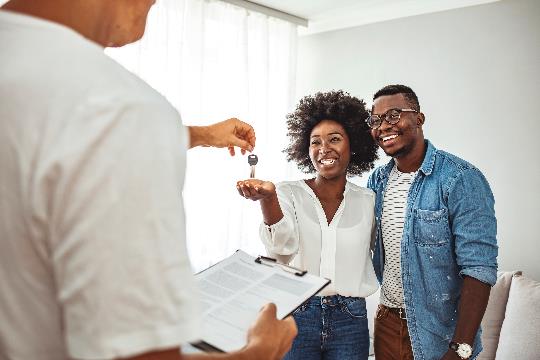 [Speaker Notes: The implementation of CIA Triad
Access control is critical to organisations, sophisticated policies can be adapted to dynamically respond to evolving risk factors enabling an organisation to isolate relevant employees and data resources in a breach

Role based access controls are common to give the least privileges necessary. Users can only attempt to access data that’s deemed necessary for their role


Starters, movers, leavers process

Internal and external, management of leaving employees

ACP needs to include the process on new employees joining an organisation, or leaving the organisation]
Access Control Policy Importance
Regulate users and system security hardening

Least amount of privileges that is deemed necessary. Why?

Minimise potential exposure on unauthorised use of resources 

Preserve Confidentiality, Integrity and availability

Not to breach Regulation and Legislation such as CMA
[Speaker Notes: Need-to-know principle dictates that users should only have access to resources they need to perform their job. If someone doesn’t need access to a category of sensitive data, they shouldn’t be allowed to access it.]
Social Media Policies
Documentation that outlines how organisation’s and it’s employees should conduct themselves online

Important to maintain a good image and mitigate damaging reputation

Facilitate inclusion and diversity

Combination of other policies such as Acceptable Use can mitigate security breaches: phishing, hacking, and imposter accounts
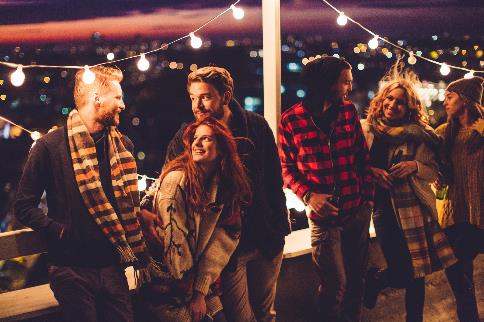 Social Media Policy Importance
Prevention of security breach

Prevent a PR crisis with clear social media policies

Respond quickly if a crisis or breach does happen

Employee clarification of social media roles & responsibilities

Encourage good moral's from employees online
[Speaker Notes: Includes personal and organisational accounts

Roles and responsibilities 

Security Protocols

A plan of action for security breaches or PR crisis

Complying with regulations and legislation 

Guidance for employees especially when representing an organisation]
Password Policies
Set of rules created to improve computer security by advising users to create strong, dependable passwords while also storing them safely

May involve enforcement of strong passwords*

Regular interval password changes
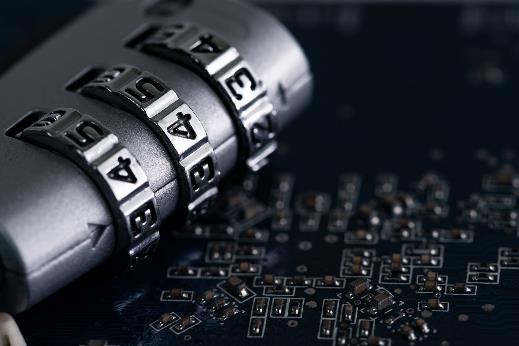 [Speaker Notes: For example, policy may include minimum characters, number of special characters etc..]
Password Policies Importance
Preventing unauthorised access, passwords are first line of defence

Encouraging good security culture

Security Breach, or breach of GDPR, with sensitive data being accessed by unauthorised users.

Encourage using different passwords. Why?

Methods of storing passwords, such as Password Managers, instead of sticky notes
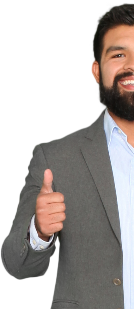 Data Classification Policies
Enables organisations to apply the appropriate level of security to data

Protect information from accidental or deliberate compromise = consequences

Subsequently classification is determined by data risk and then put into categories

Sensitive Data, Public Data, Confidential or Personal Data*
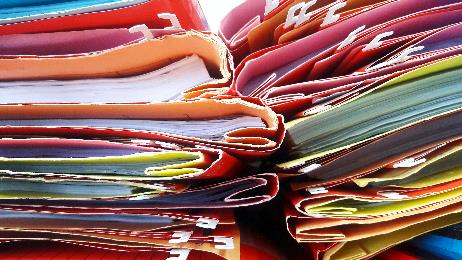 [Speaker Notes: Data must be classified first in order to know how the handle the data.

*Different organisations will use different schemes of categories, such as Government organisations or]
OLD
NEW
TOP SECRET
SECRET
CONFIDENTIAL
RESTRICTED
PROTECT
UNCLASSIFIED
[Speaker Notes: Government scheme of Data Classification]
Data Handling Policy
Depending on the classification of data, the data handling policy is documentation explaining how data should be handled.

Guidelines to meet legal, ethical obligations (GDPR)

Promote good practice in relation to information handling

Confidentiality, Integrity and Availability
IT Asset Disposal Policies
Documentation on rules and guidelines when disposing of IT assets. 

Disposal procedure and handling and destroying of IT asset

Third party companies offer asset disposal services, important to check their security measures. Organisation may be responsible for data breaches.

The two common data destruction standards HMG information assurance standard 5

DOD5220.22-M
[Speaker Notes: Data is most important thing in Cyber.]
IT Asset Disposal Policy Importance
Asset inventory of all items, that belong to the organisation with unique ID (serial numbers, etc.) 

Provide a framework for the disposal of IT assets and disposal methods, including decommissioning 

Eliminate assets from account records, known as derecognition
[Speaker Notes: DOD 

NIST]
Ethical Data Use
Can you list data which may be used in an organisation? (think about supply chain)
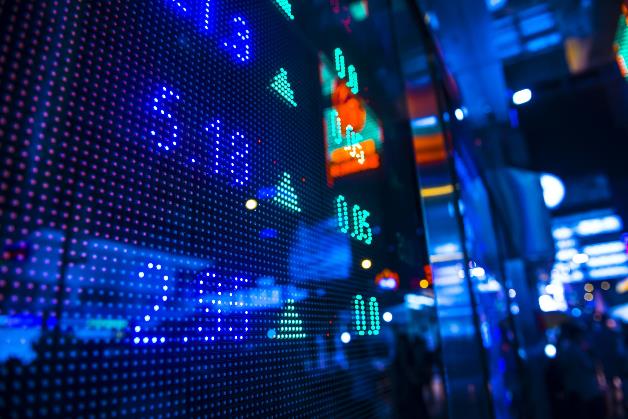 Data in Organisations
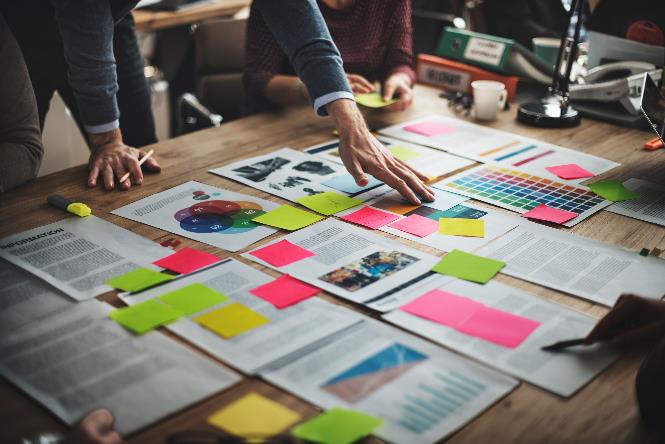 Customer Data

Organisation Data

Supply Chain Data
Big Data
Large, diverse sets of information that grows at substantial rates, typically collected from big retailers, Amazon, etc.

Just because you can collect it, doesn’t mean you can use it

Retrieved from data mining, volume of information, velocity of creation and variety of data.

Just because you can collect it, doesn’t mean you can use it
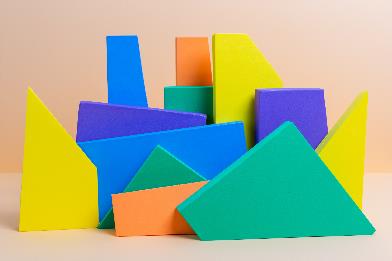 Data Collection
Cookies: Files which collect data on user’s, collect usernames and passwords, etc.

Used to improve web browsing experience 

Vulnerability to privacy

User needs to accept use of cookies to access sites
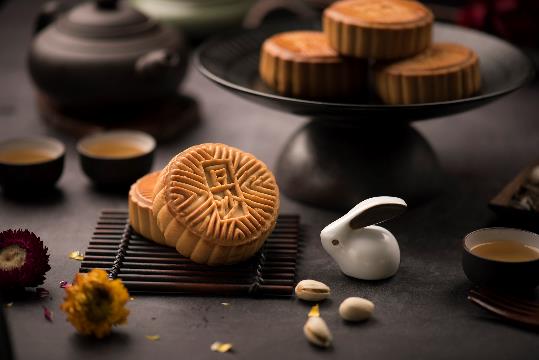 What is Data Ethics?
The ethical use of data use encompassed the moral obligations of gathering, protecting, and using personally identifiable information

Are you doing the right thing with data?

Can you improve?

What rights are you upholding?

Confidence from the data subject
Principles of Data Ethics
1. Ownership
2. Transparency
3. Privacy
4. Intention

Principles are in place to know the data subject’s safety and rights are intact
Ownership
An individual has ownership over their own personal information

Consent must be obtained (written agreements, digital privacy policies, terms and conditions, website cookie pop ups)

Data subjects can opt out any time!

It’s unlawful and unethical to collect personal data without consent
Transparency
Data subjects also have the right to know how an organisation may do the following:
Collect data
Store data
Use data
Dispose data
Third party

Withholding or lying about your company’s methods or intentions is deception and both unlawful and unfair to your data subjects
[Speaker Notes: **Activity behind the tracking of cookies]
Privacy
Privacy is a huge ethical responsibility  that ensures data subjects privacy.

Even with consent from the data subject to collect, store, and analyse their personally identifiable information (PII), doesn’t mean they want it publicly available

What is PII?
[Speaker Notes: Full name
Birthdate
Street address
Phone number
NHS number
Credit card information
Bank account information
Passport number.]
Intention
With ethics in mind, when collecting data from data subjects, questions need to be asked:
Why you need it?

What you will gain from it?

If intentions are malicious or to cause harm, it’s not ethical to collect the data
Data Algorithms Ethics
Data collection is mostly automated, with the aid of algorithms and machine learning

Algorithms learn based on data they are provided with, can easily violate data ethics

The outcome of algorithms can be bias and cause disparate impact.
[Speaker Notes: Data lake , GDPR individual rights in regards to computer processing of personal data]
Data Ethics – Your data?
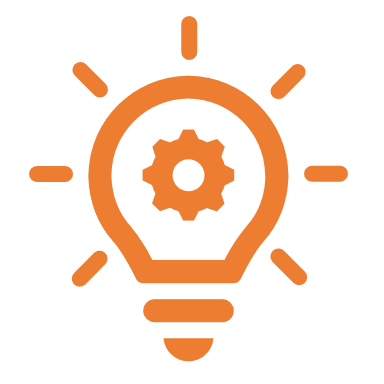 Discuss

Take 15 minutes 

Think of who you may have given data to?

Think of who they may have been shared with?

Think of how they might use that data?

If it provides some benefit to you, are you comfortable with organisations building a current and updated profile on your activity
[Speaker Notes: 15 minutes

Think of who you have given data to?

Think of who they may have shared that with?

Think of how they might use that data?

If it provides some benefit to you, are you comfortable with organisations building a current and updated profile on your activity

Discuss]
Security Culture
Security Culture – What are the indicators?
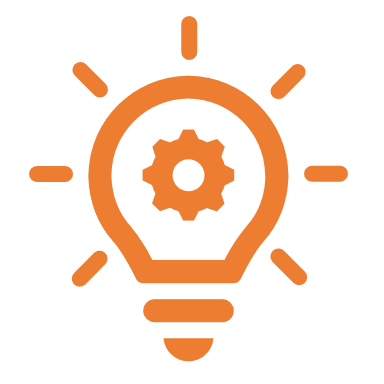 Indicators of poor security culture
No Visitor badges (poor visitor management)
Non segmented buildings
No CCTV
Tailgating
Entrances & Exits not monitored or secured
Insecure Endpoints (Laptops, PCs)
Non-compliance of policy (Staff not wearing ID, etc.)
Work desks not being clear
Sensitive printed waste, unsecure bin (how often emptying is done)
Passwords written down (post-it notes)
And more…..
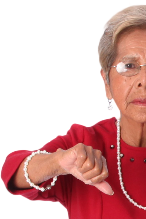 Impact of poor security culture
Risk of security breach

Increase risk of internal security incidents

Risk of non compliance of policies, regulations, legislations

Employees will be less engaged with security awareness and issues

Loss of reputation with stakeholders
Organisational Structures
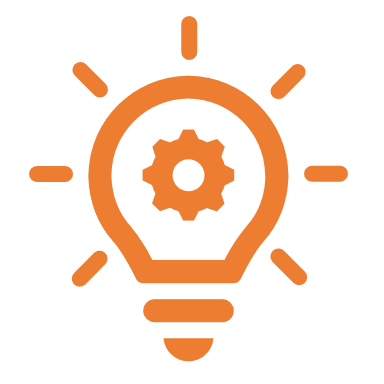 Divisional
Hierarchical
Line
Flat
Tall
Functional

Research the different organisational structures, and discuss what security challenges these can introduce?
[Speaker Notes: Research and what security challenges will you might face?

Flat structure (no one to take responsibility)
Hierarchical (Can take time for management, authorisation etc.)]
Organisations Structure Cultures
Organisational structure: the way a business is run

Different structures will require different security needs, such as designated roles and responsibilities

Can be a collection of values, expectations, and practises that guide and inform the actions of all team members
Importance of maintaining privacy and confidentiality
Reduce risk of unauthorised exposure to confidential and person information

Mitigate risks and harden security culture, prevention is better than cure

Avoid breaching regulations and legislation such as Data protection, and Computer Misuse
Security Awareness
Investment in the education of employees about IT security and good practice

Helps employees in their personal life and organisation

“Security isn’t just a work thing” – Martin Webley
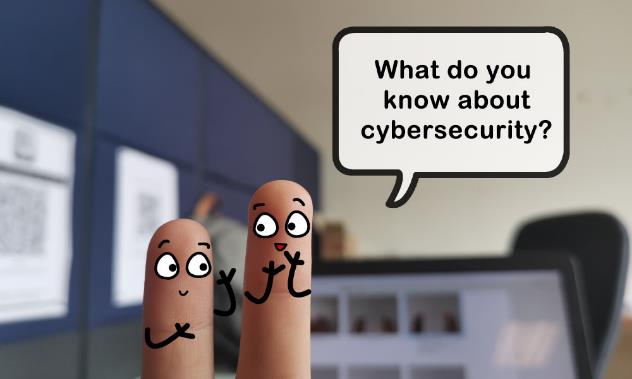 Any final questions?
Introduction
Week 1
Intro
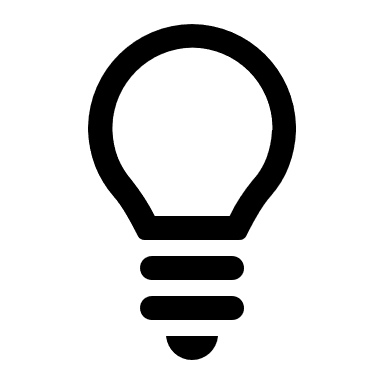 Monday
01
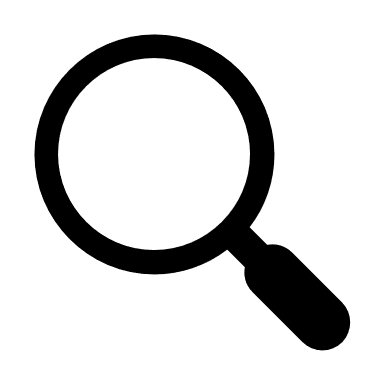 02
Wednesday
03
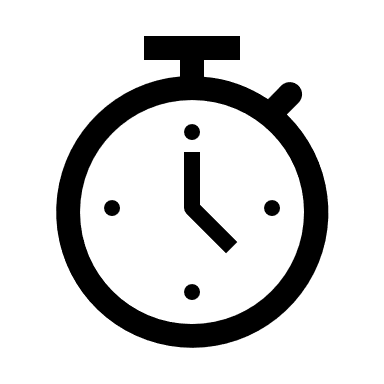 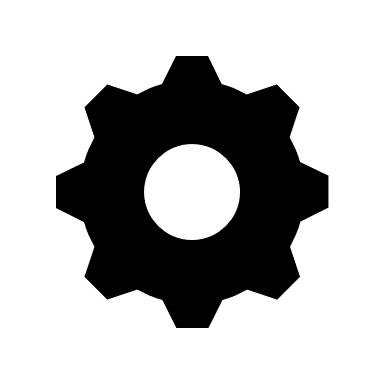 04
Tuesday
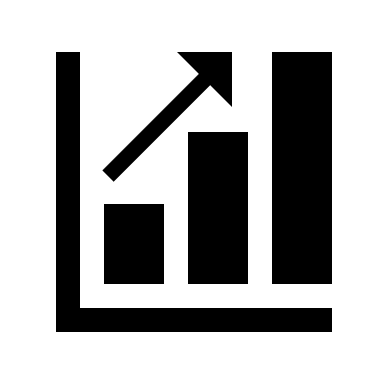 05
06
Thursday
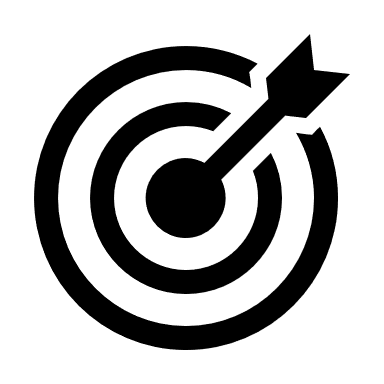 Friday
Recap Session (15 Mins)
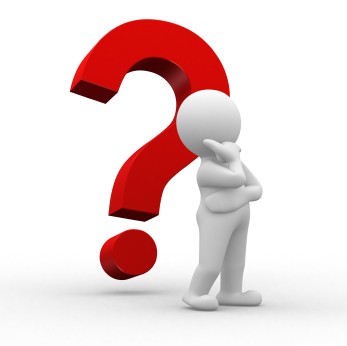 Xxx

Xxx

Xxx

Xxx

Xxx
If you see a slide with this background…
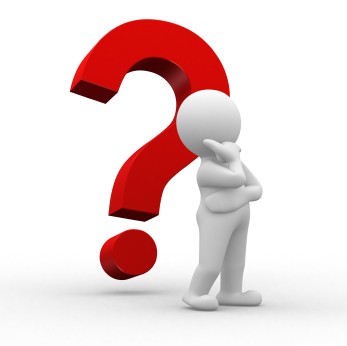 Recap Session
If you see a slide with this background…
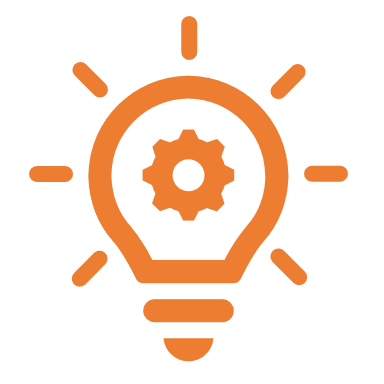 Exercises & Labs =
If you see a slide with this background…
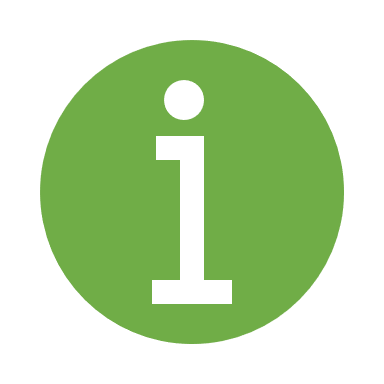 Important Information =